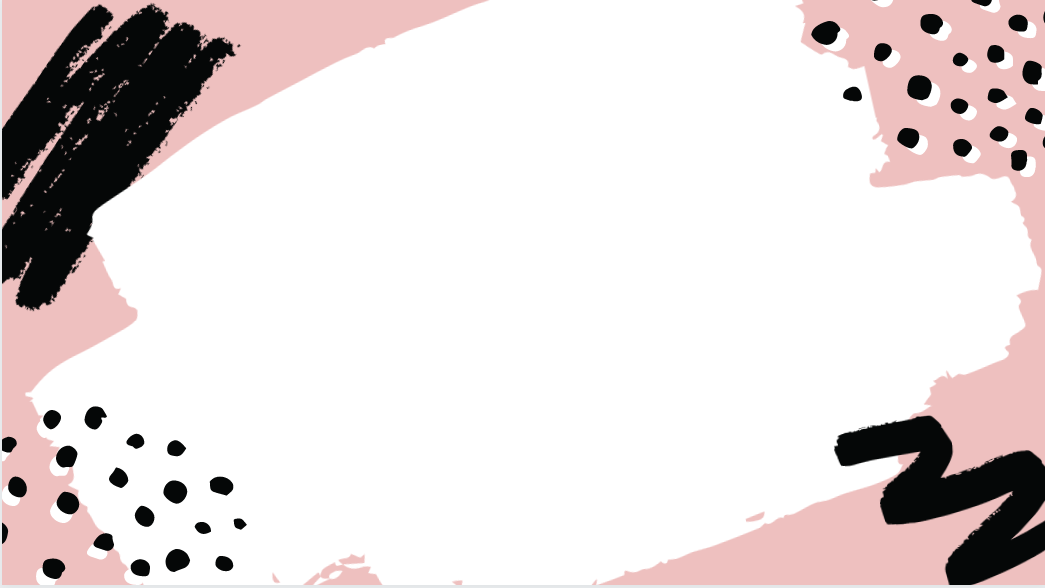 Rituel 
de proportionnalité
Vous trouverez ici le travail réalisé par vos soins sur le rituel de proportionnalité.

Nous avons mis les diapos qui avaient été réalisées au cours de la visio ainsi qu’un modèle vierge pour chaque niveau si vous souhaitez le poursuivre ou le faire évoluer pour votre classe.
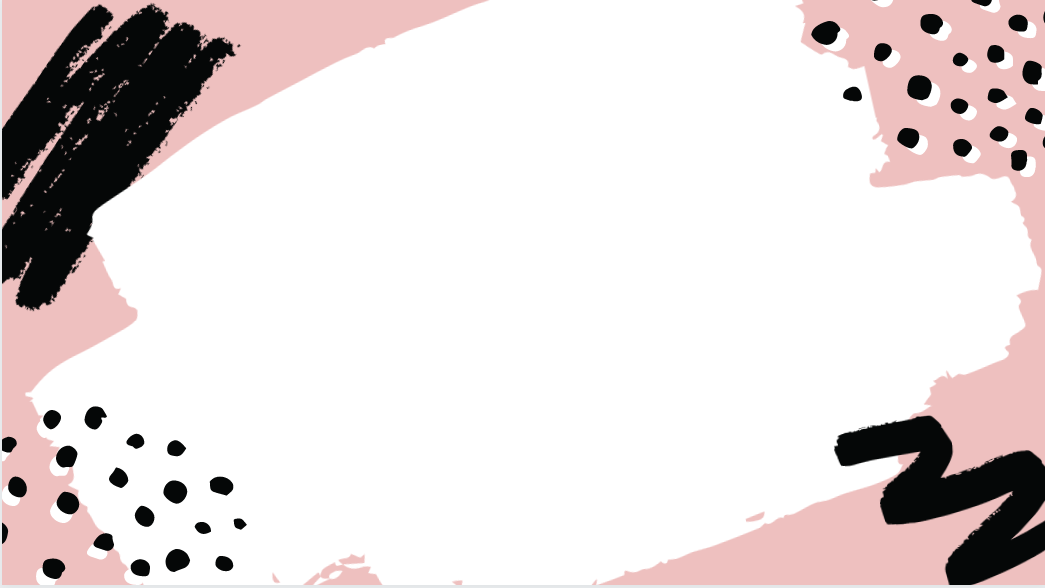 Niveau 1:
situation proportionnelle ou non?
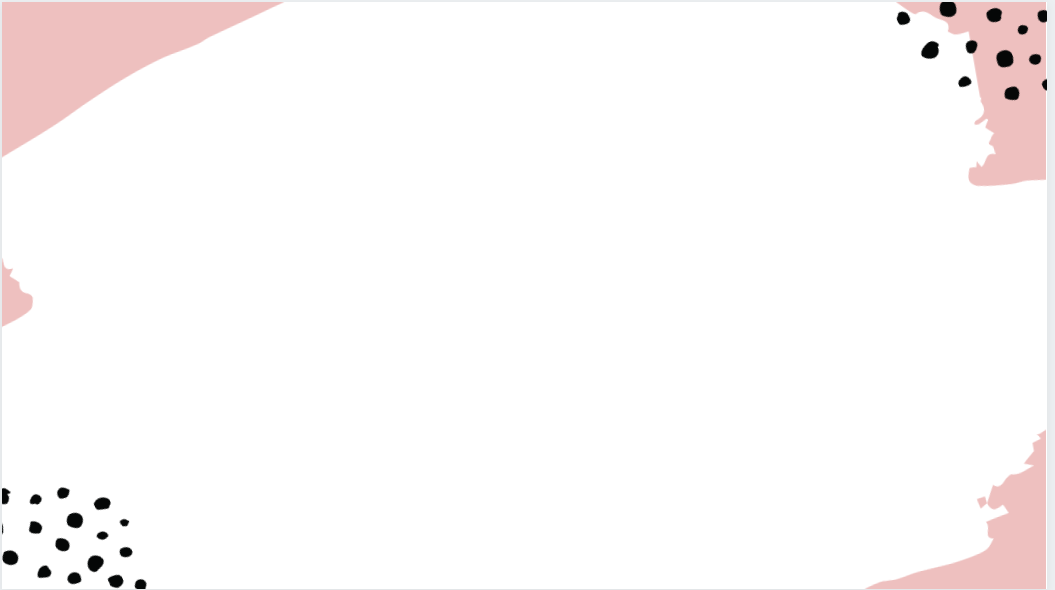 Situation 0
Cette situation est-elle proportionnelle?
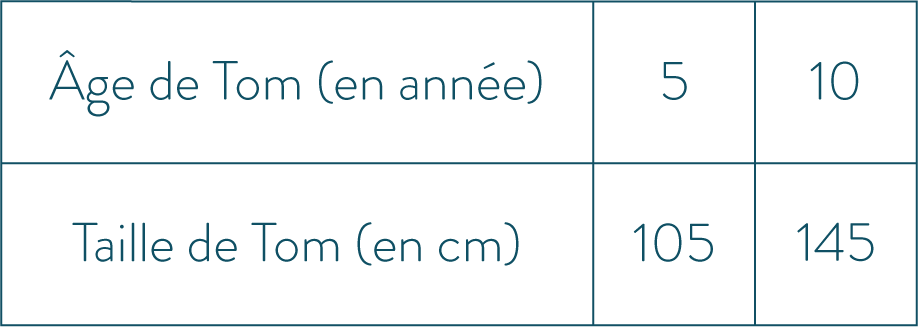 Pourquoi?
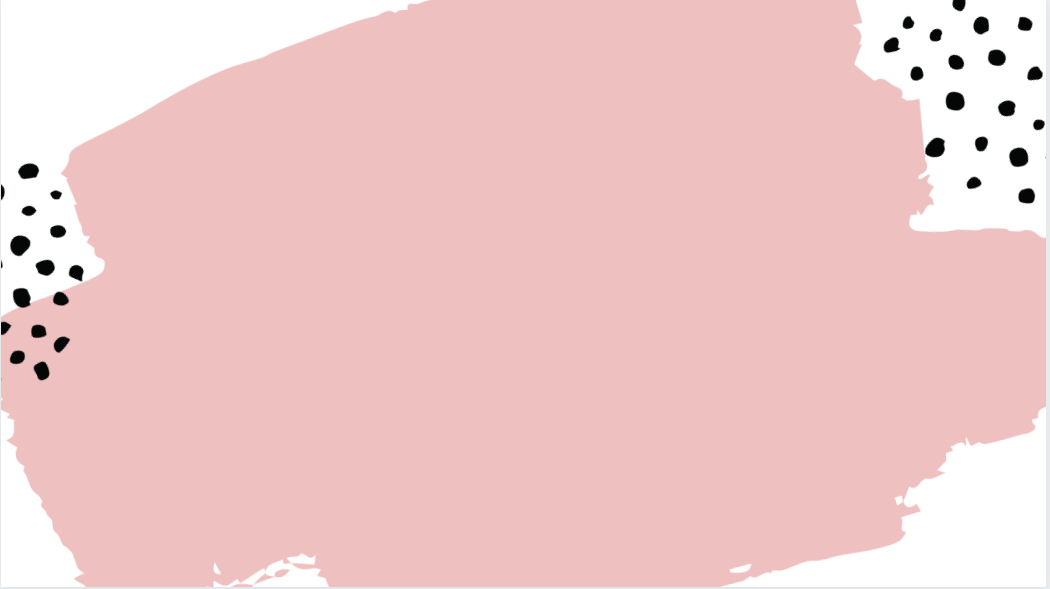 Situation 0
Cette situation est-elle proportionnelle?
CORRECTION
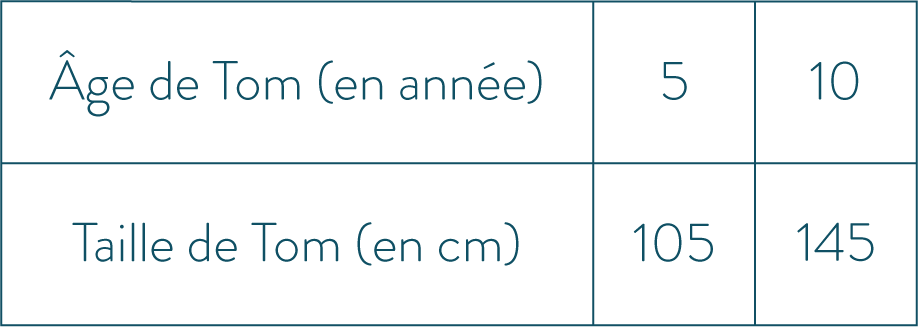 Non, elle n’est pas proportionnelle, la taille n ’est pas proportionnelle à l’âge
5x2 =10    105x2= 210
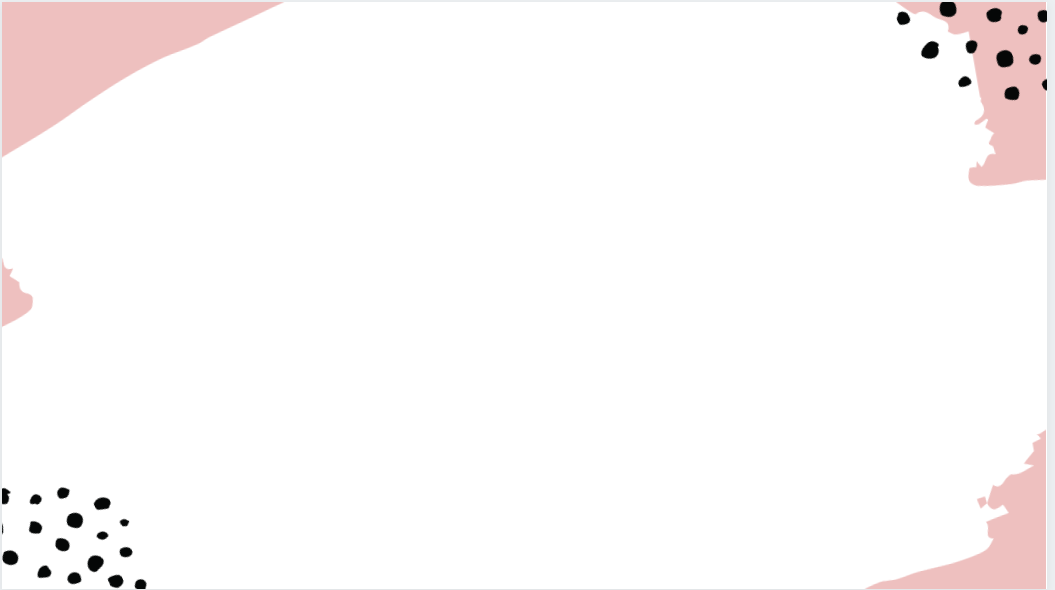 Situation 11
Cette situation est-elle proportionnelle?
Pourquoi?
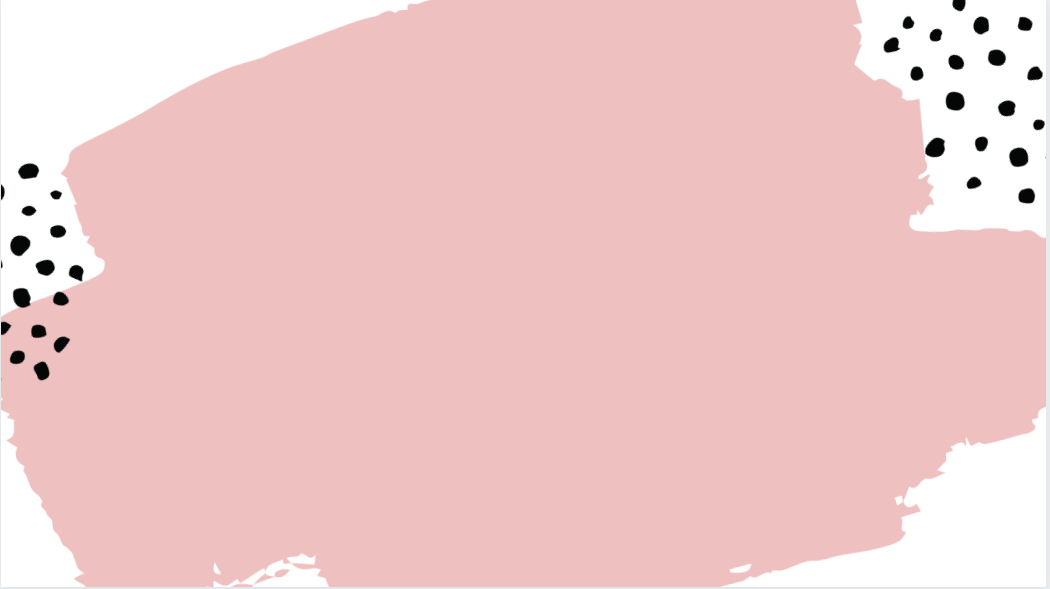 Situation 11
Cette situation est-elle proportionnelle?
CORRECTION
...La situation n’est pas proportionnelle pour Jack qui paye ses jeux 2,50 e alors que Pierre et Paul les paye 3e pièce.
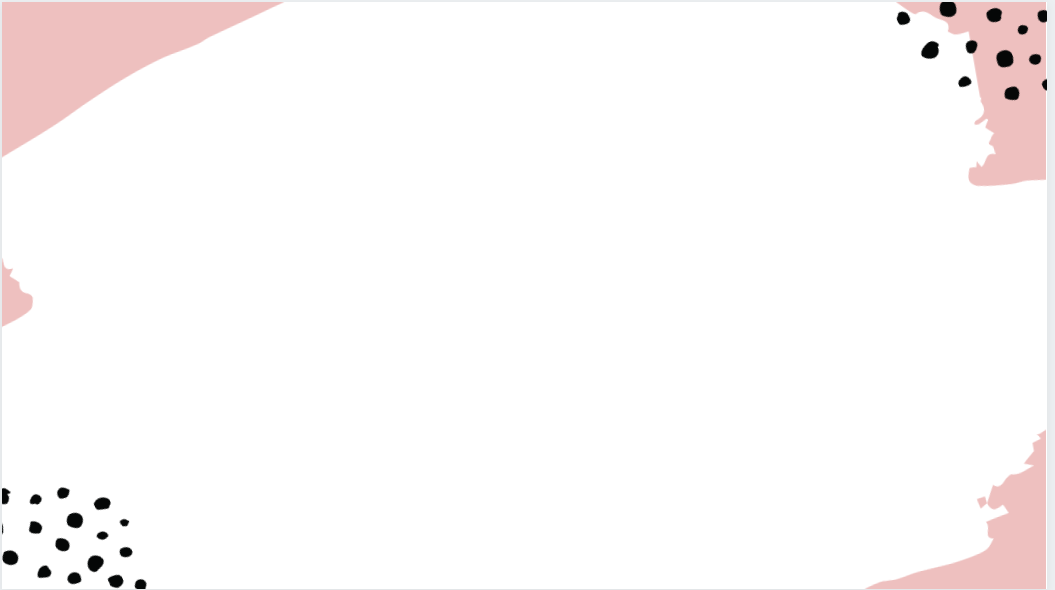 Situation 12
Cette situation est-elle proportionnelle?
Pourquoi?
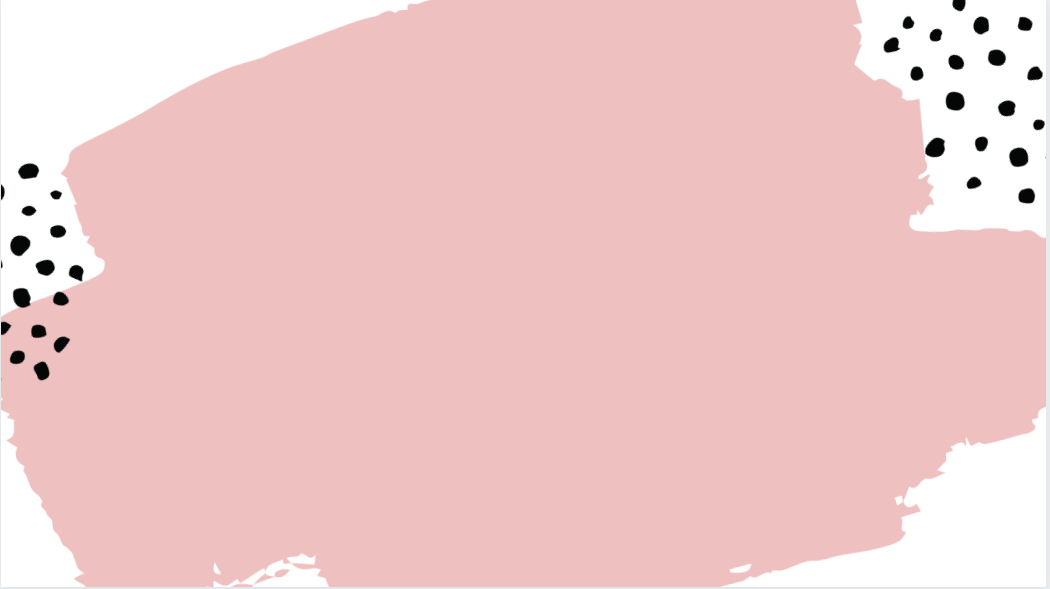 Situation 12
Cette situation est-elle proportionnelle?
CORRECTION
La situation est proportionnelle car chaque lot de billes vaut 5 €
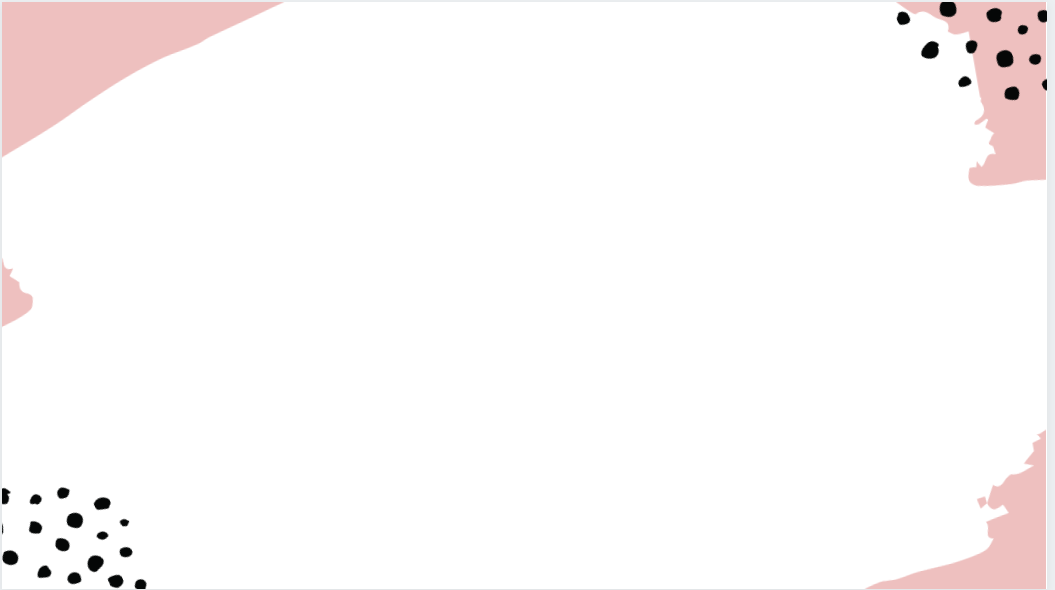 Situation 13
Cette situation est-elle proportionnelle?
Pourquoi?
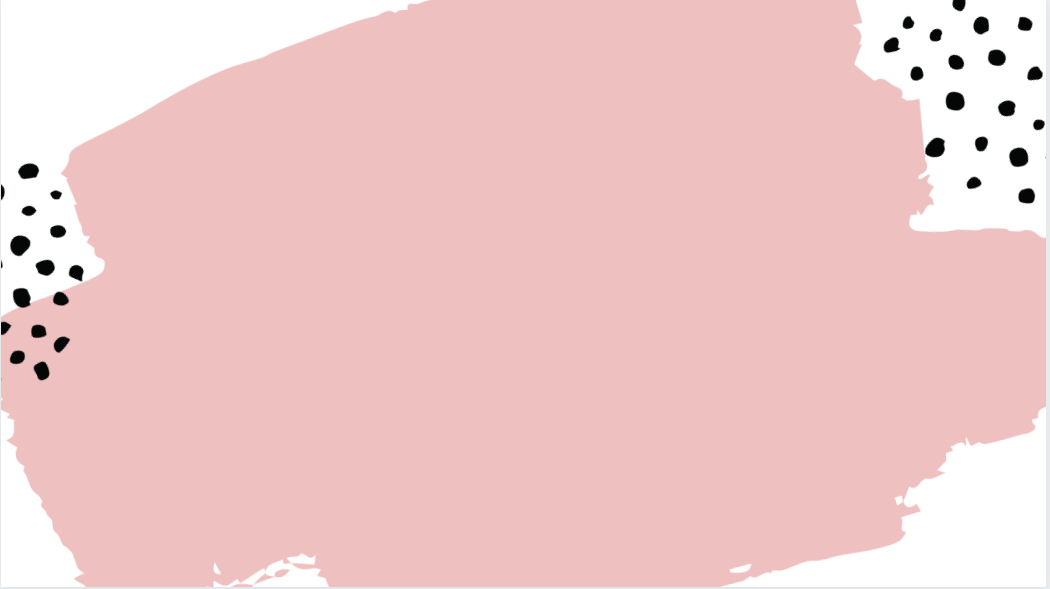 Situation 13
Cette situation est-elle proportionnelle?
CORRECTION
..oui la situation est proportionnelle.la quantité d’oeufs et de farine est multipliéé par le même opérateur.
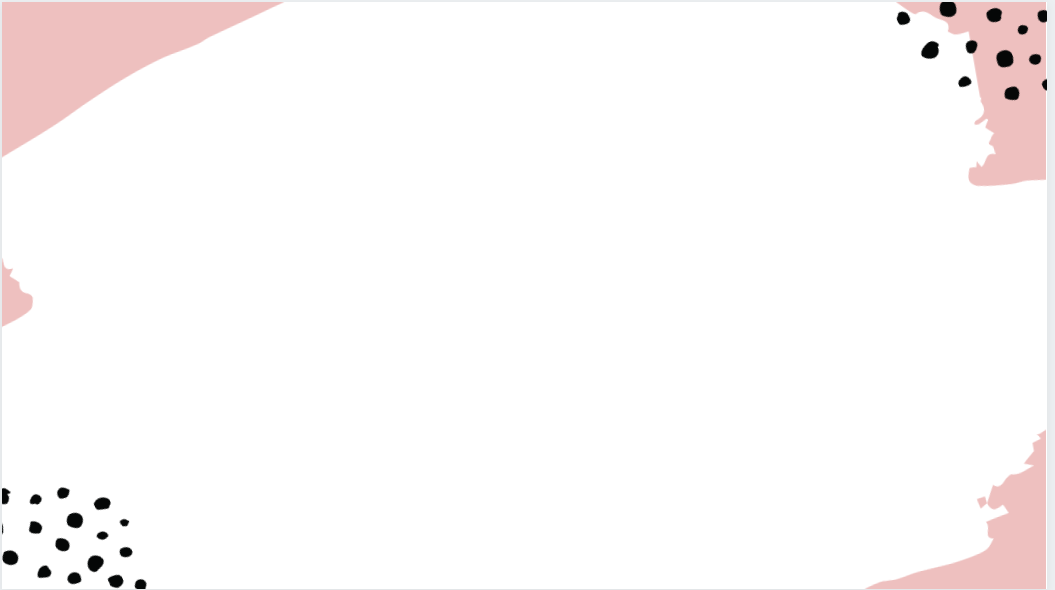 Situation 21
Cette situation est-elle proportionnelle?
Pourquoi?
Situation 21
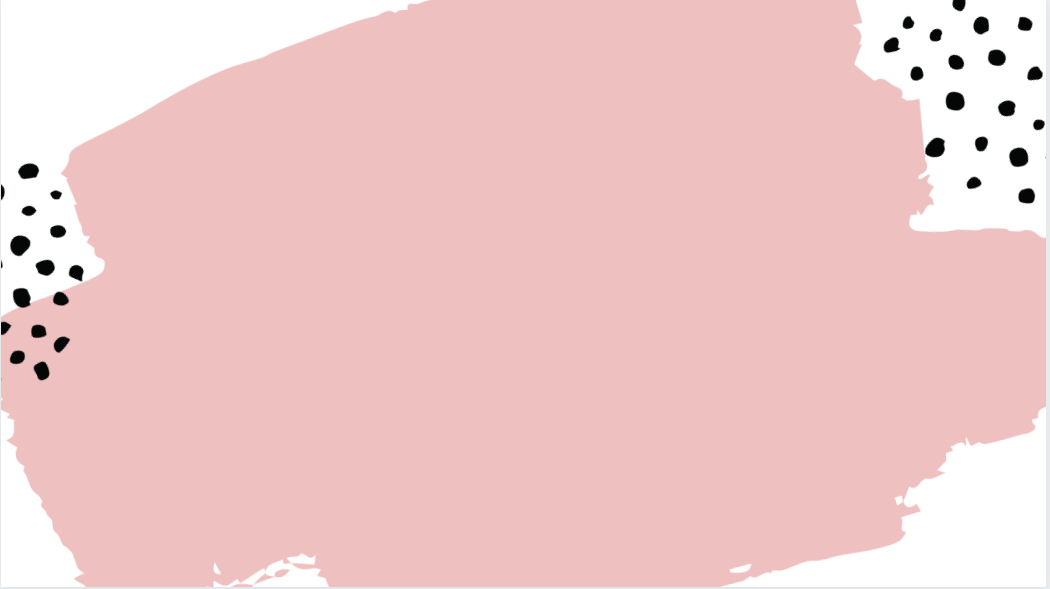 Cette situation est-elle proportionnelle?
CORRECTION
Oui elle est proportionnelle.
1.8/2 = 0.9
0.9x6 = 5.4
0.9x10 = 9
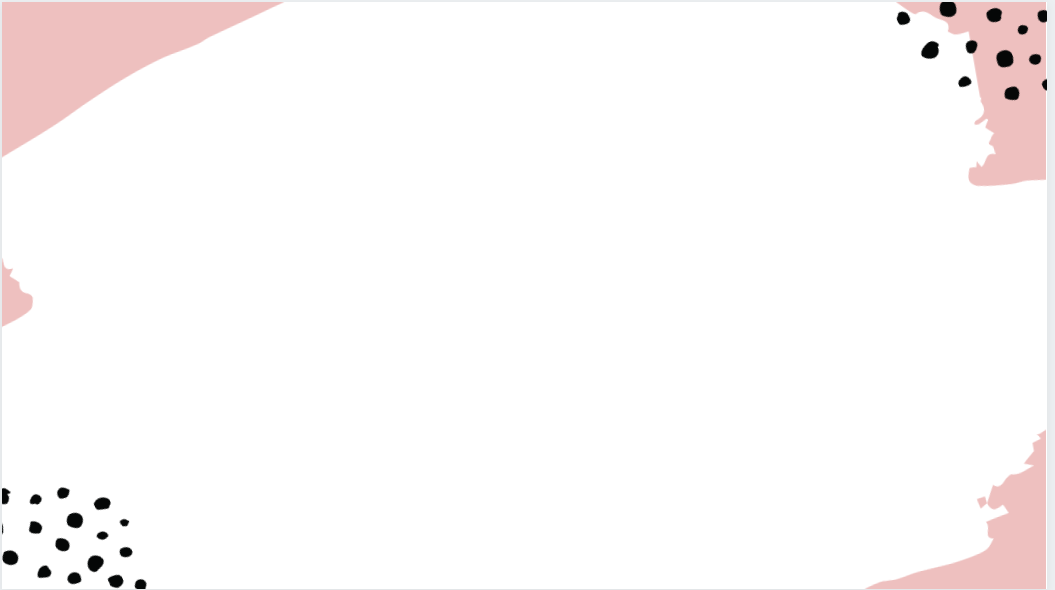 Situation 22
Cette situation est-elle proportionnelle?
Pourquoi?
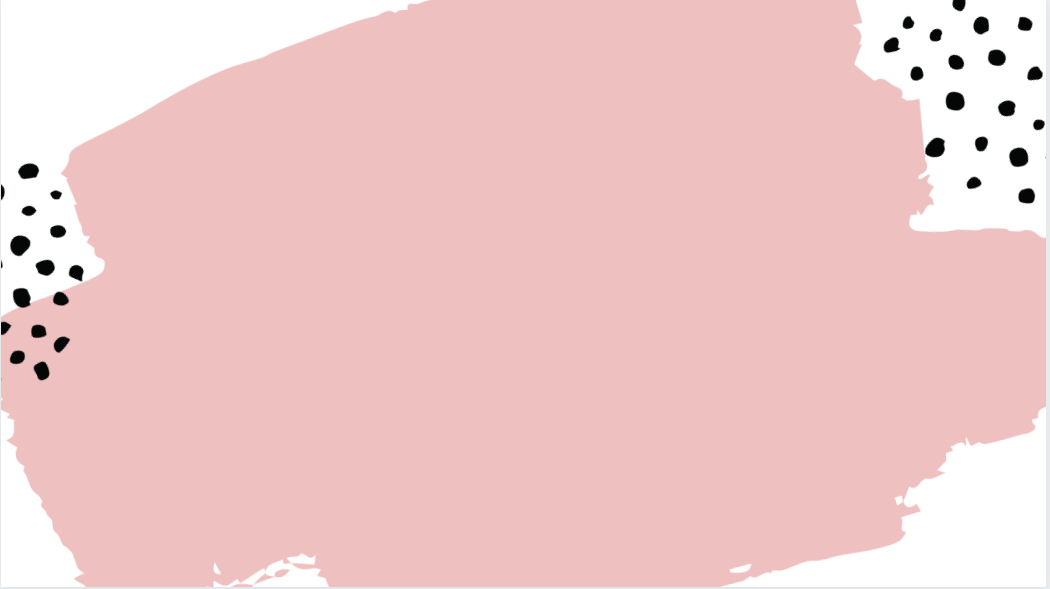 Situation 22
Cette situation est-elle proportionnelle?
CORRECTION
Oui elle est proportionnelle 
1 x 3 = 3			5 x 3 = 15
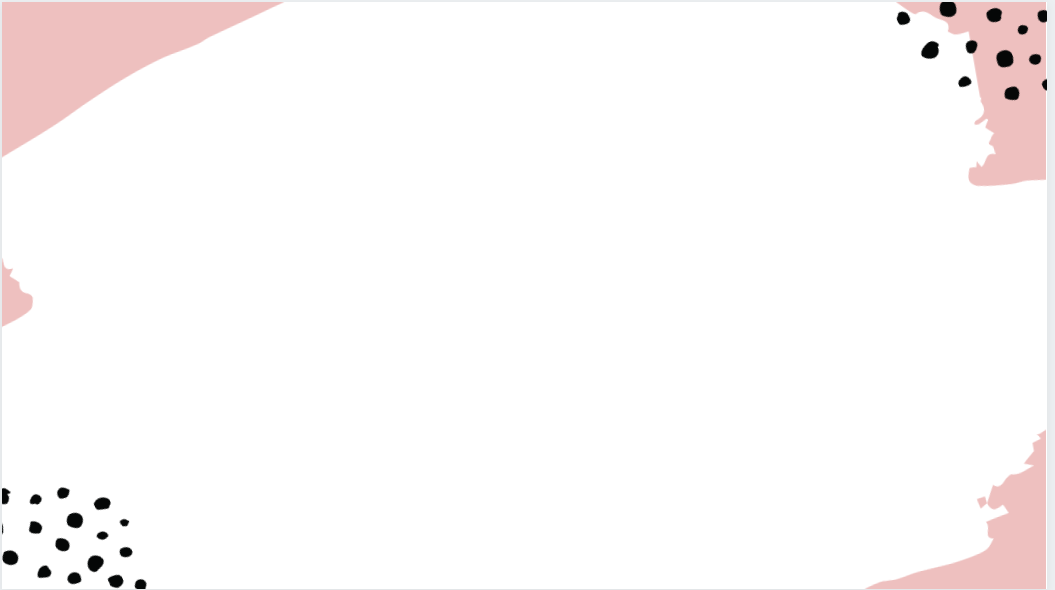 Situation 23
Cette situation est-elle proportionnelle?
Pourquoi?
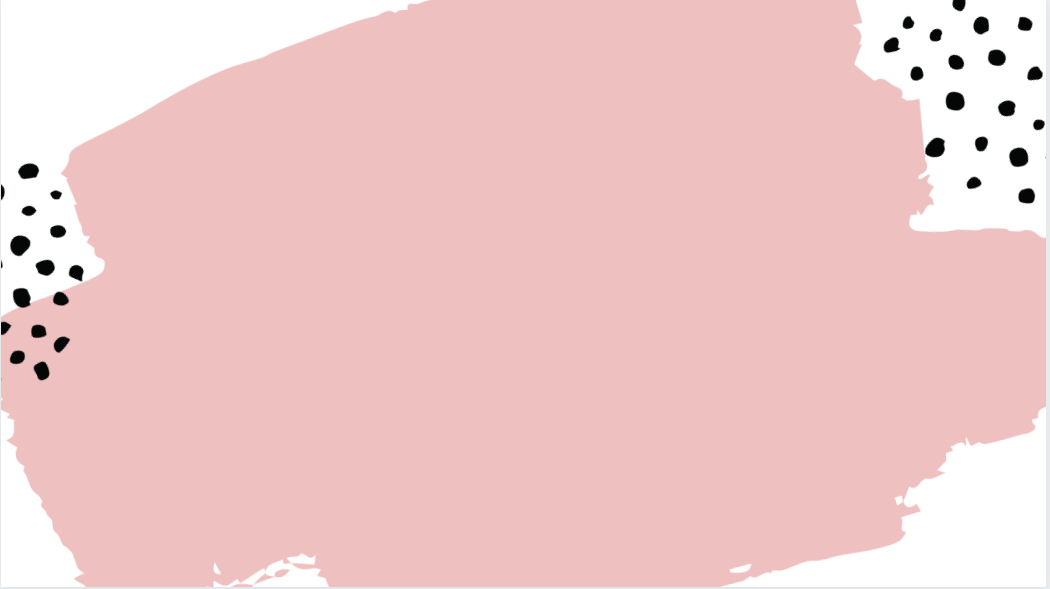 Situation 23
Cette situation est-elle proportionnelle?
CORRECTION
La situation n’est pas proportionnelle.
5 x 5 = 25 et non 23
10 x 5 = 50 et non 45
...
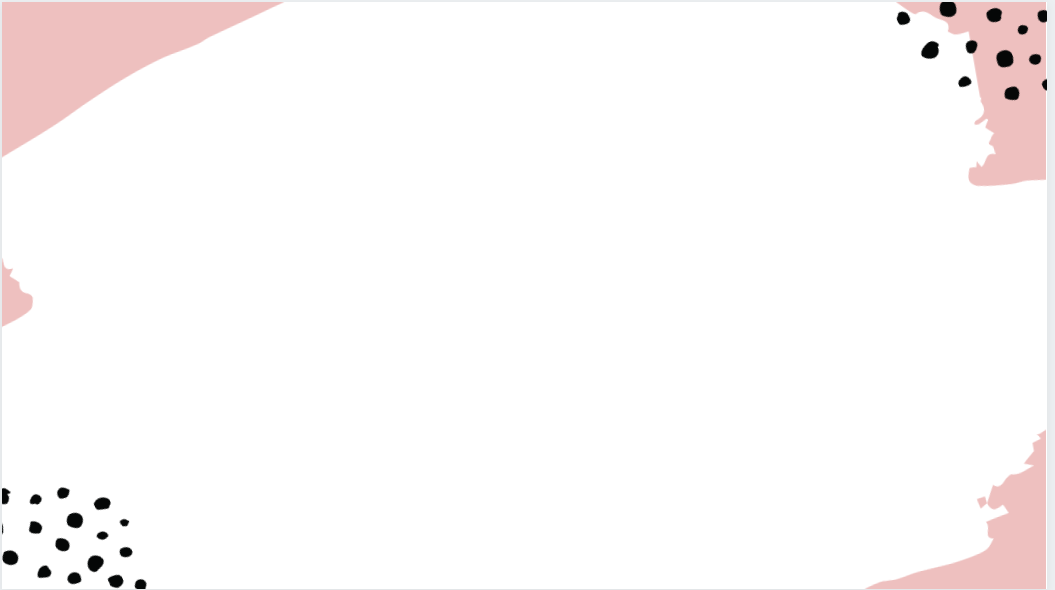 Situation 24
Cette situation est-elle proportionnelle?
Pourquoi?
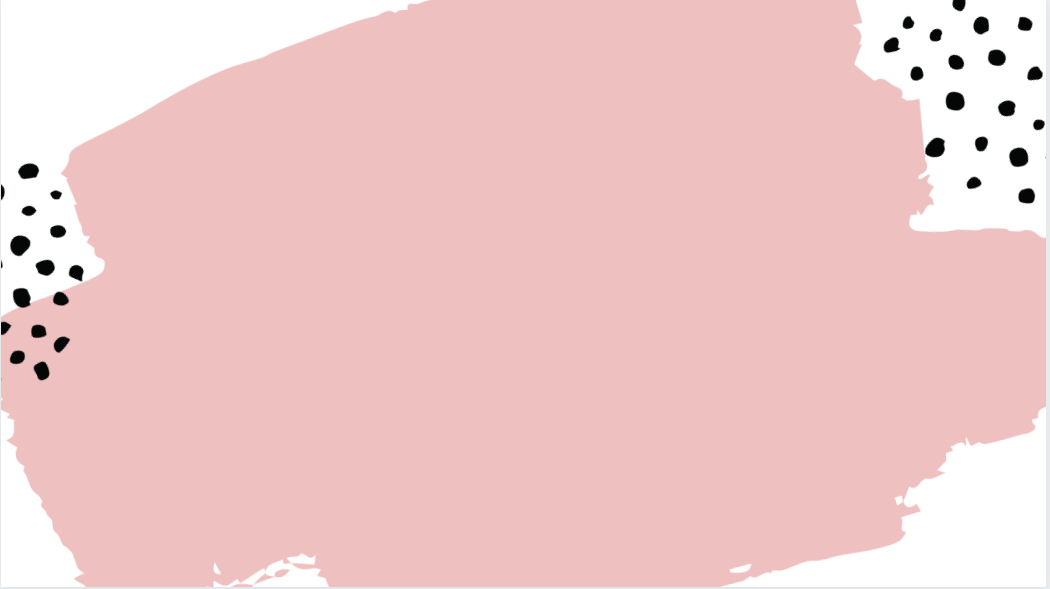 Situation 24
Cette situation est-elle proportionnelle?
CORRECTION
La situation est proportionnelle

1 x 5 = 5
4 x 5 = 20
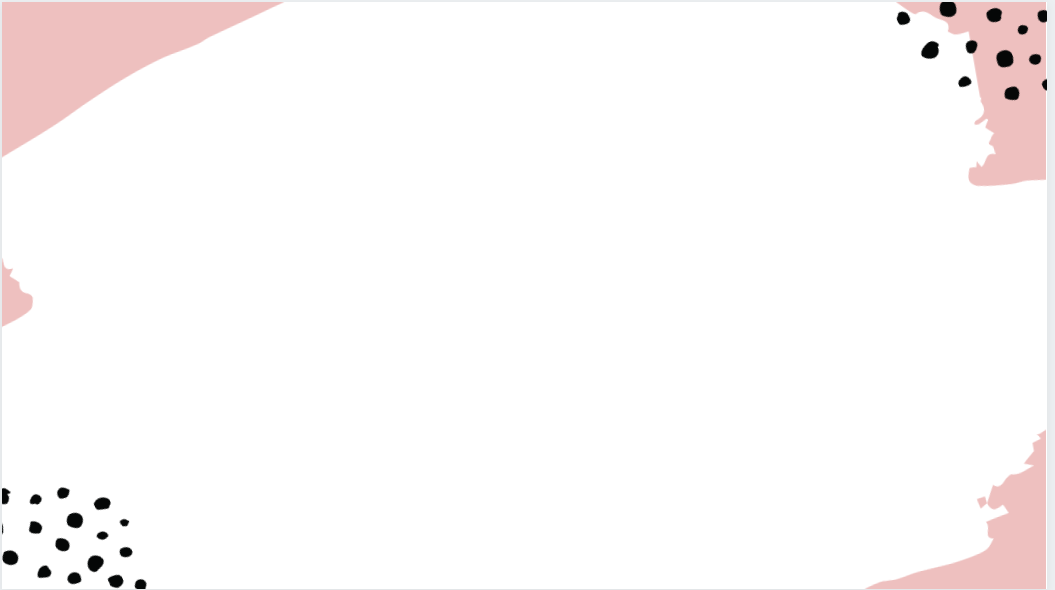 Situation 25
Cette situation est-elle proportionnelle?
Pourquoi?
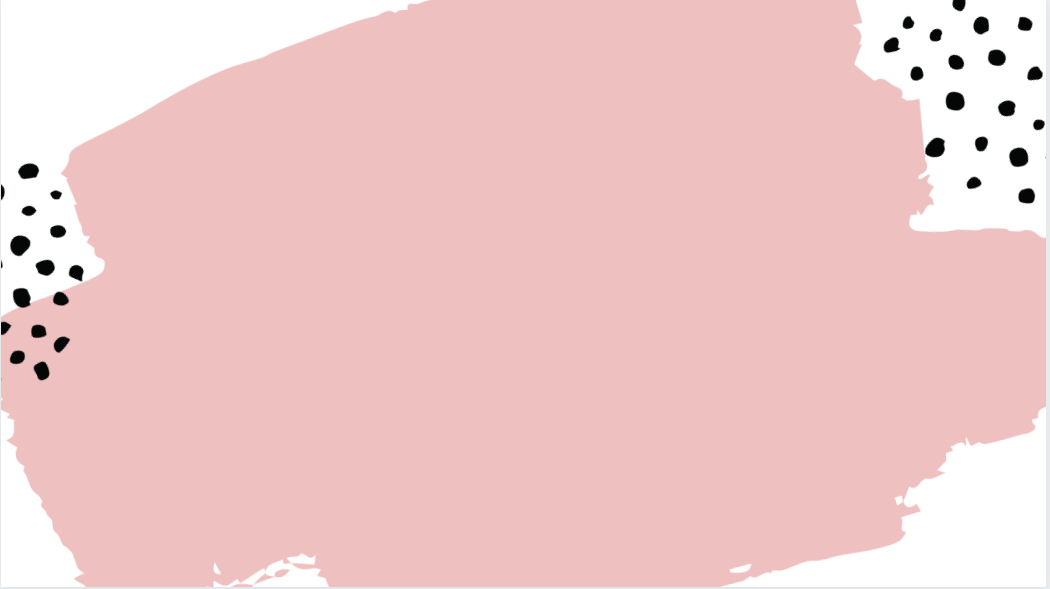 Situation 25
Cette situation est-elle proportionnelle?
CORRECTION
Cette situation n’est pas proportionnelle.
11/2=5,5
11+5,5= 16,5
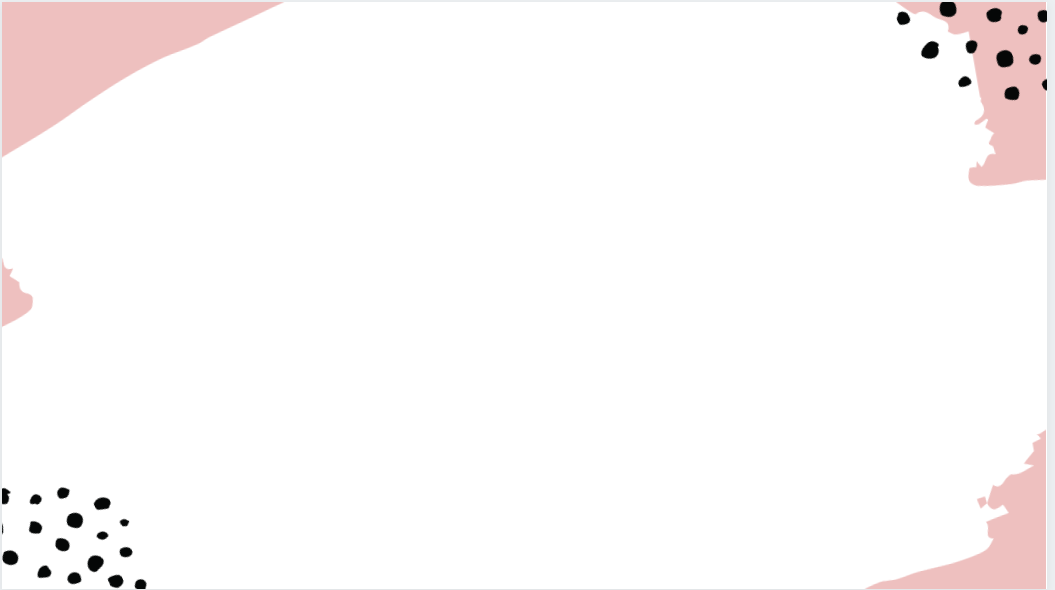 Situation 26
Cette situation est-elle proportionnelle?
Pourquoi?
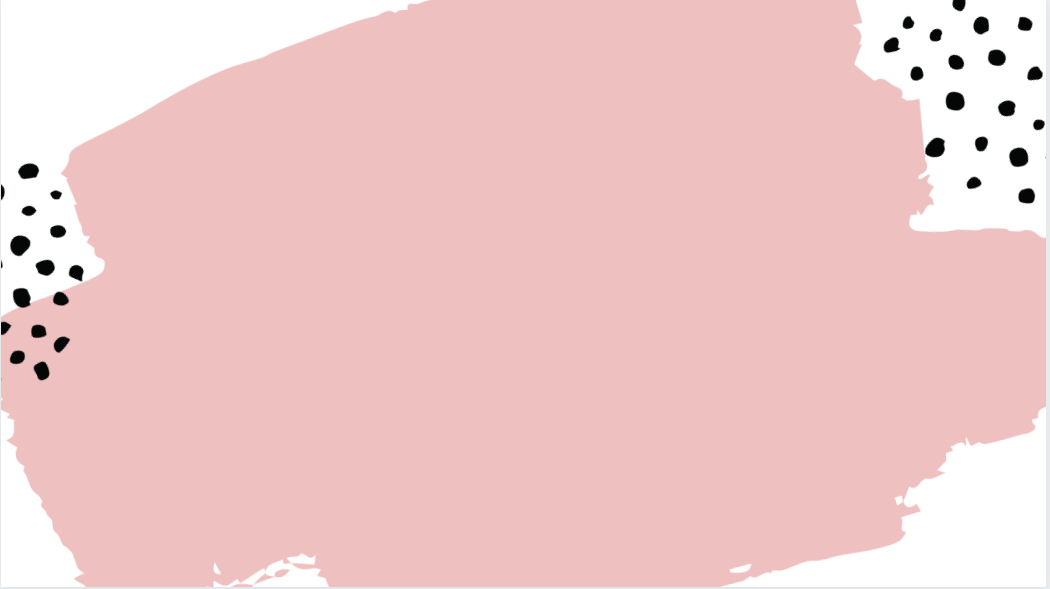 Situation 26
Cette situation est-elle proportionnelle?
CORRECTION
Non elle n’est pas proportionnelle 
1 x 3 = 3		6 x 3 = 18
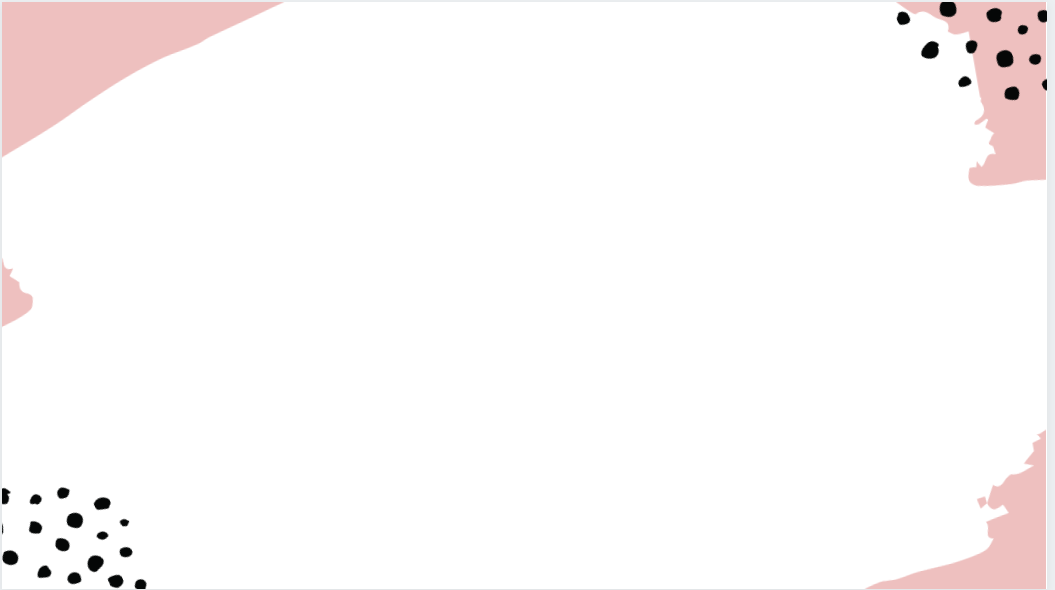 Situation 27
Cette situation est-elle proportionnelle?
Pourquoi?
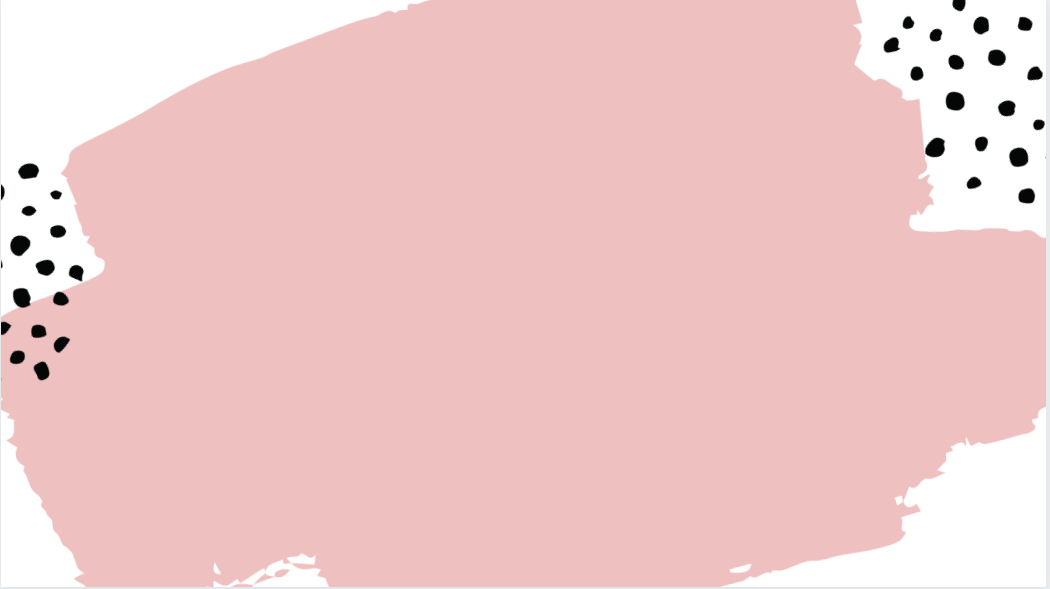 Situation 27
Cette situation est-elle proportionnelle?
CORRECTION
Oui, elle est proportionnelle.
100 x 3 = 300
6 x 3 = 18
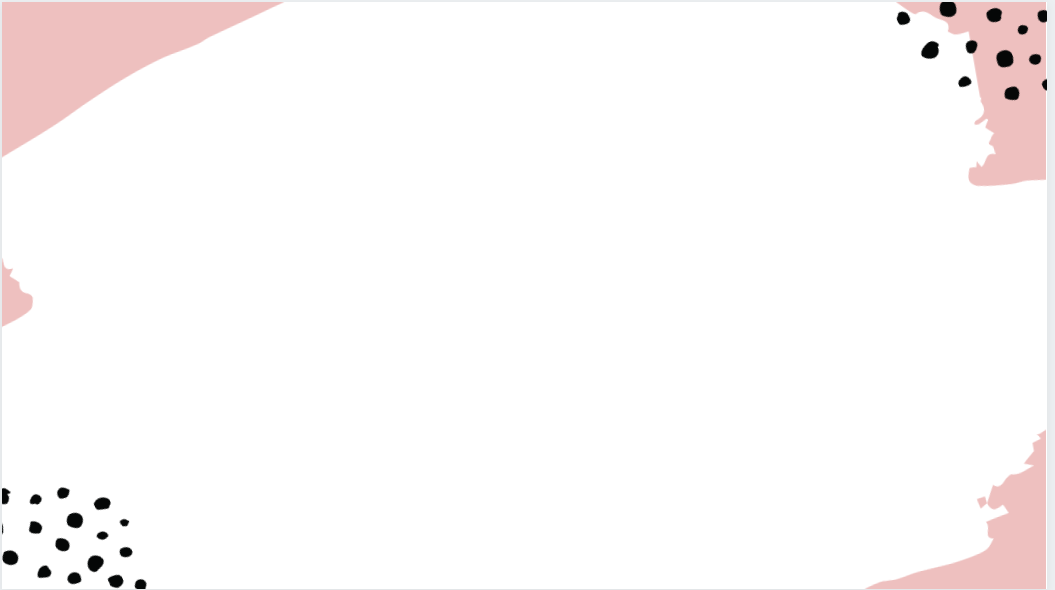 Situation 28
Cette situation est-elle proportionnelle?
Pourquoi?
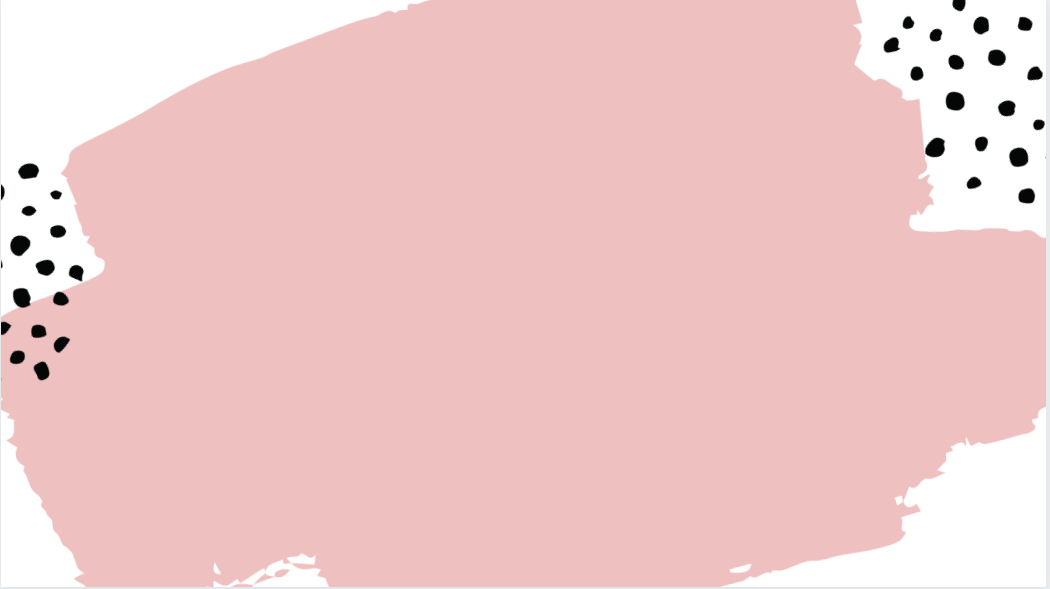 Situation 28
Cette situation est-elle proportionnelle?
CORRECTION
Cette situation est proportionnelle. Chaque paquet de gâteaux contient 12 gâteaux.

1 x 12 = 12
2 x 12 = 24
3 x 12 = 36
6 x 12 = 72
...
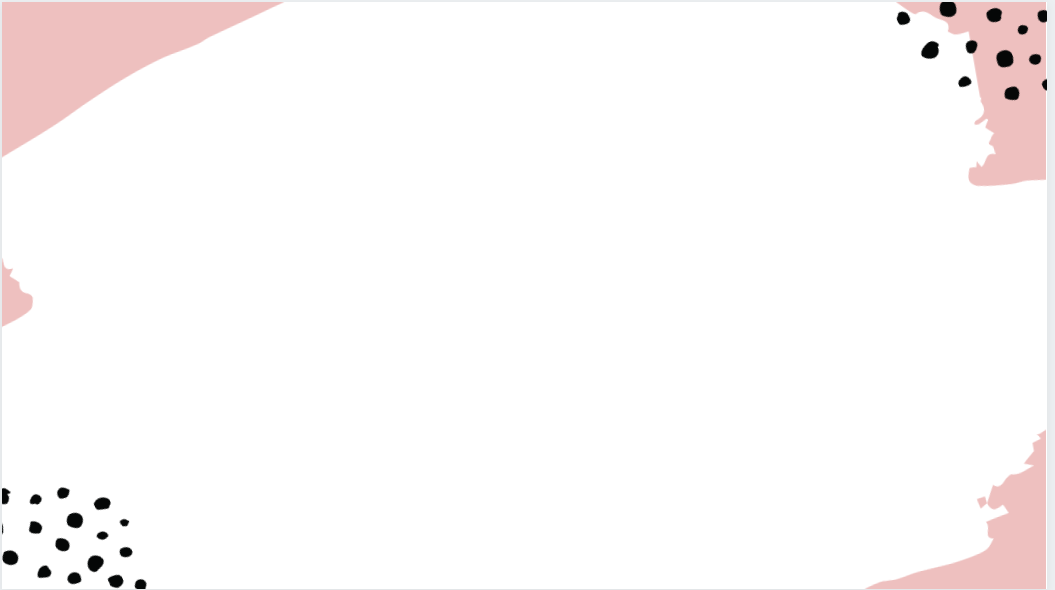 Situation 29
Cette situation est-elle proportionnelle?
Pourquoi?
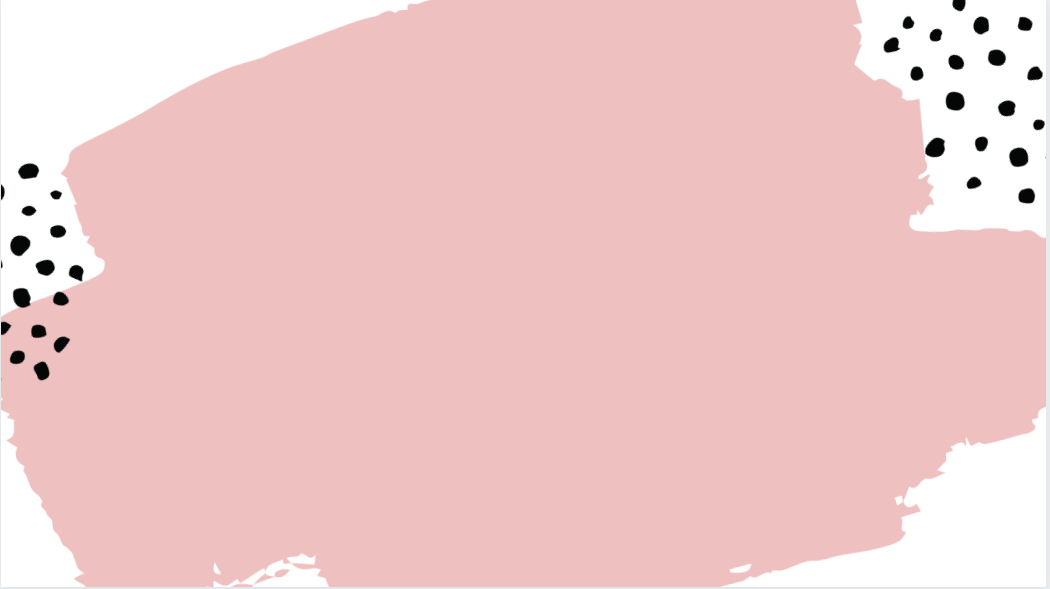 Situation 29
Cette situation est-elle proportionnelle?
CORRECTION
Oui elle est proportionnelle 
2 x 2 = 4		5 x 2 = 10
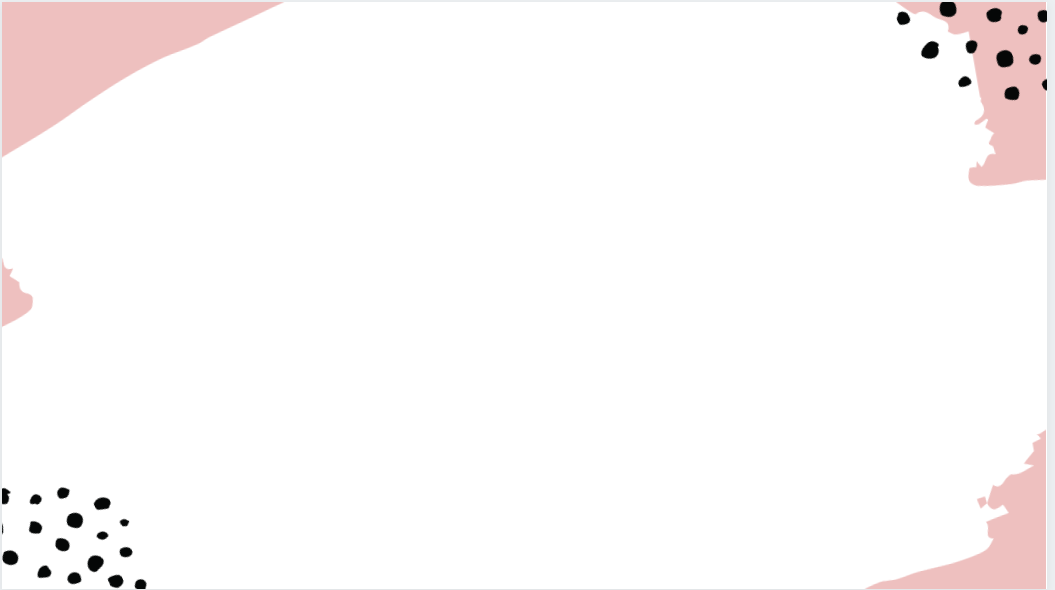 Situation 30
Cette situation est-elle proportionnelle?
Pourquoi?
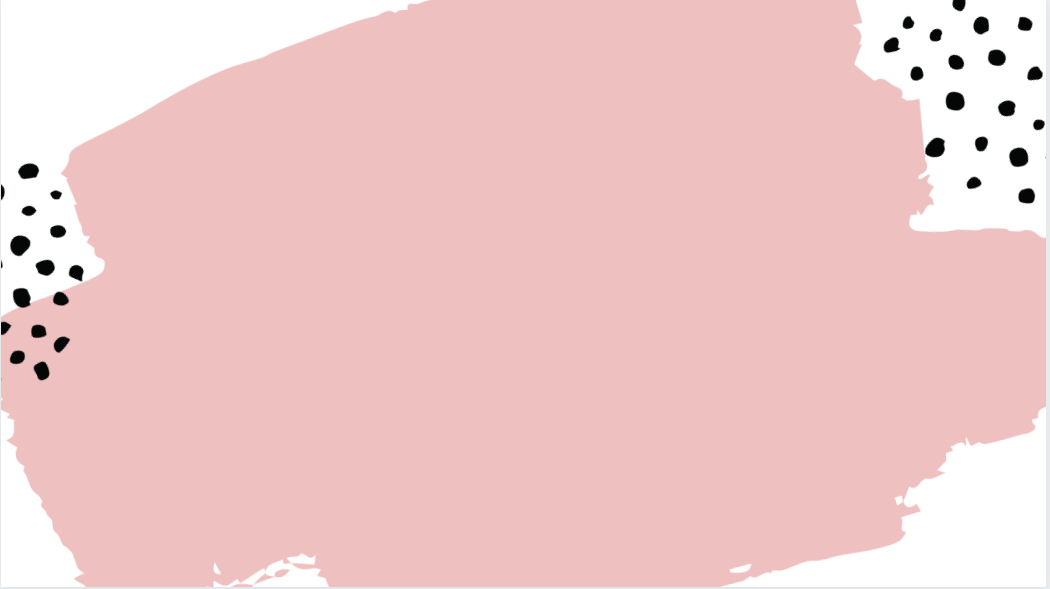 Situation 30
Cette situation est-elle proportionnelle?
CORRECTION
Oui, elle est proportionnelle.

2 x 4 = 8
22 x 4 = 88
...
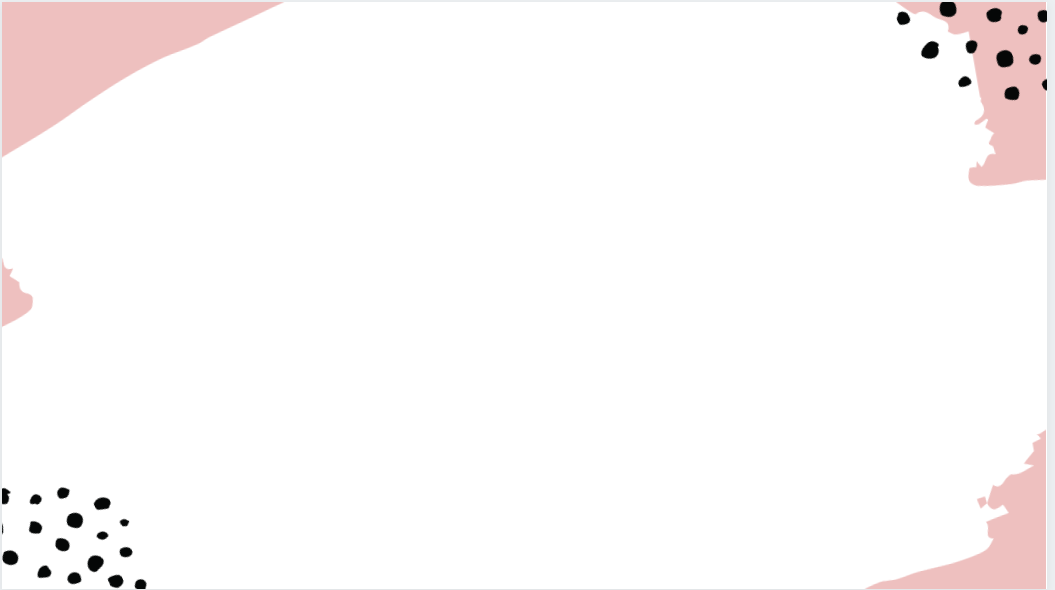 Situation …
Cette situation est-elle proportionnelle?
Pourquoi?
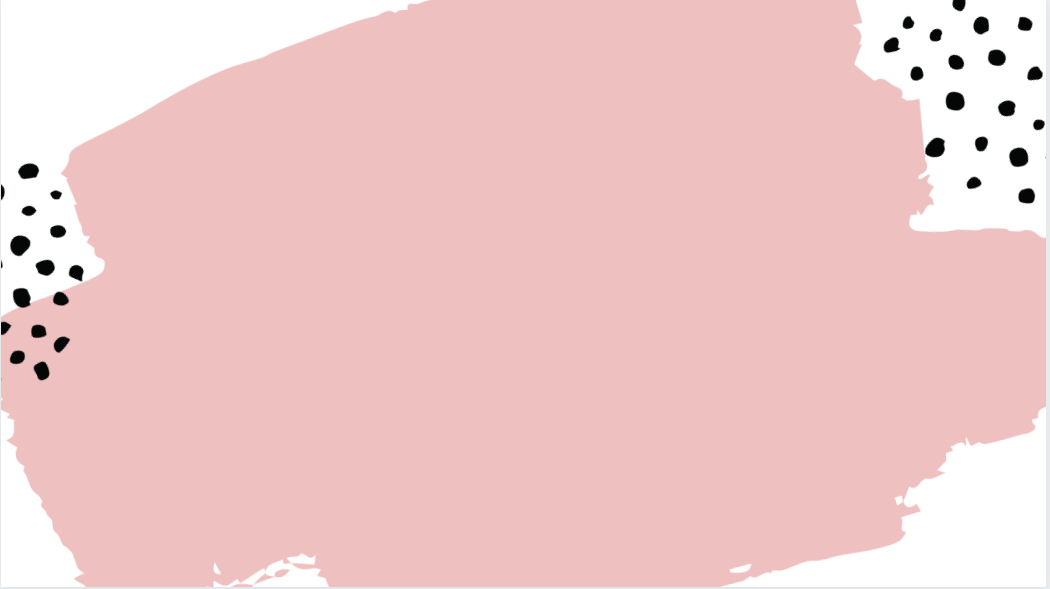 Situation …
Cette situation est-elle proportionnelle?
CORRECTION
...
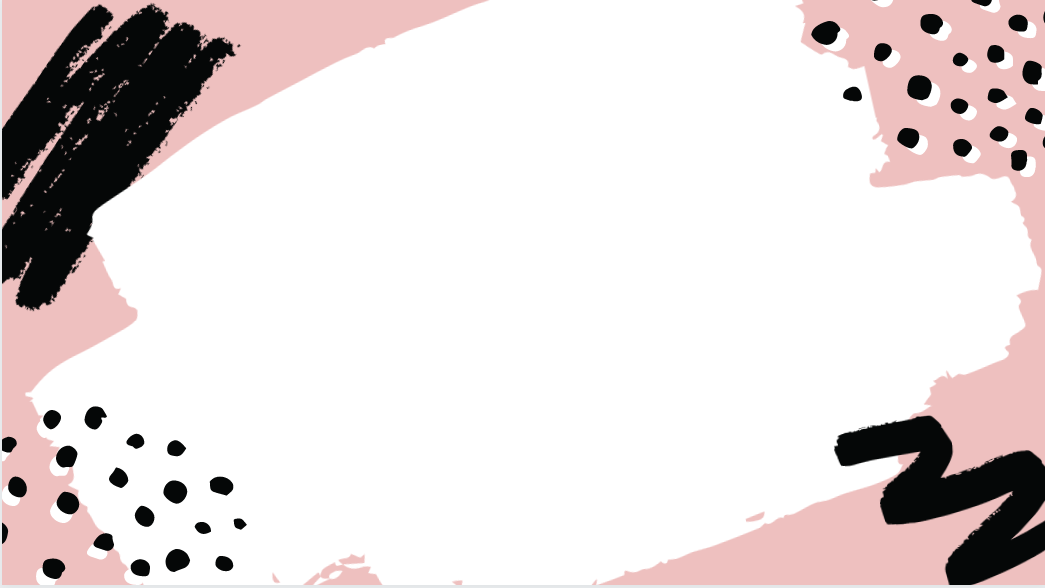 Niveau 2:
Problèmes de proportionnalité
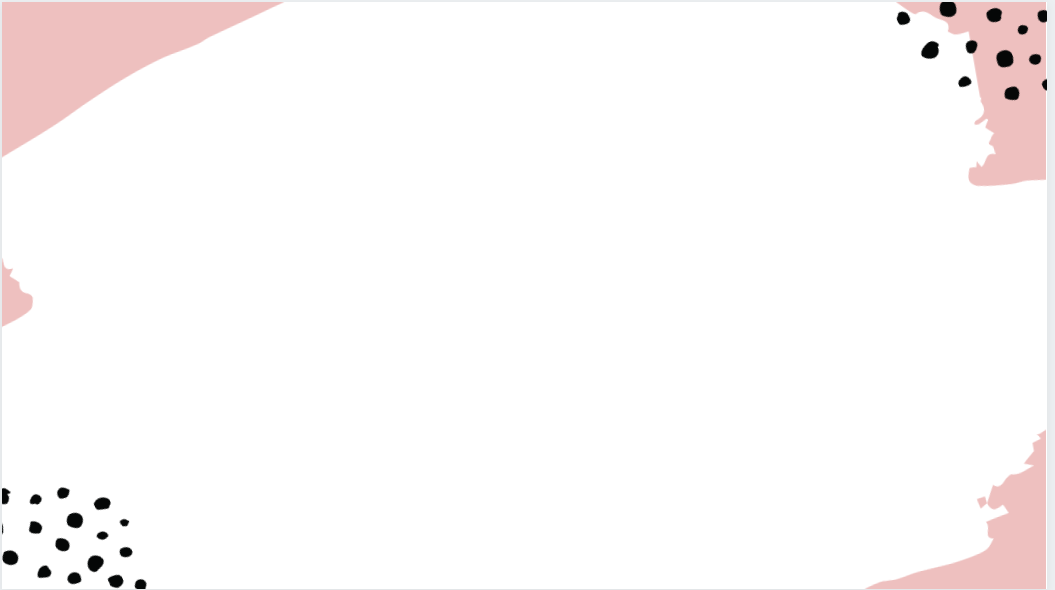 Problème 0
Petit problème de proportionnalité.
10 mètres du ruban coûtent 12€.
Combien coûtent 15 mètres de ruban?
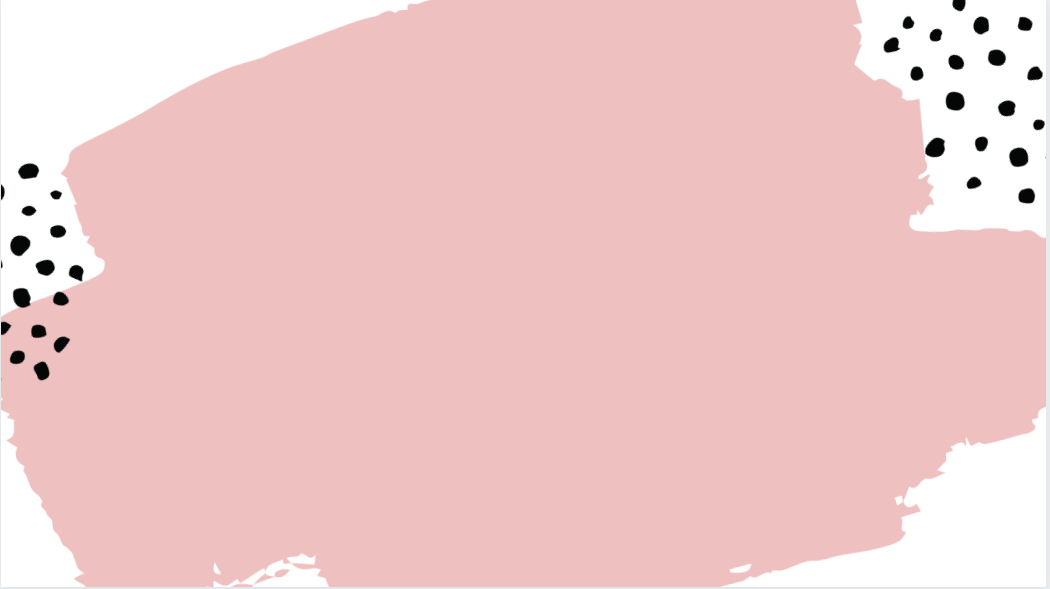 Problème 0
Petit problème de proportionnalité.
CORRECTION
10 mètres du ruban coûtent 12€.
Combien coûtent 15 mètres de ruban?
:2
:2
15 mètres de ruban coûtent 18€.
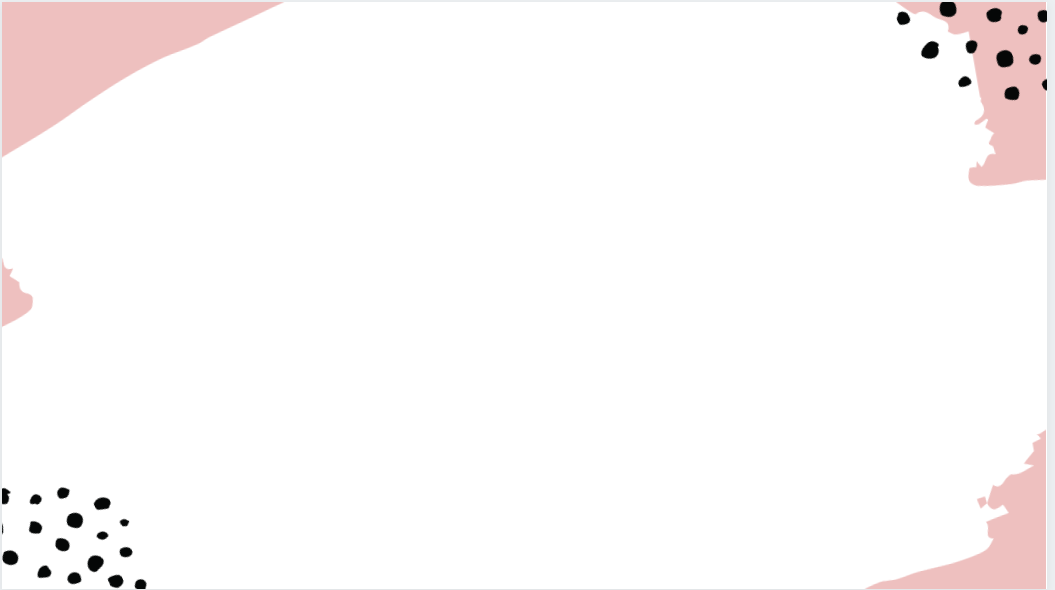 Problème 11
Petit problème de proportionnalité.
A la boulangerie, 1 pain vaut 2e, 4 pains valent 8e. Combien vaut l’achat de 5 pains?
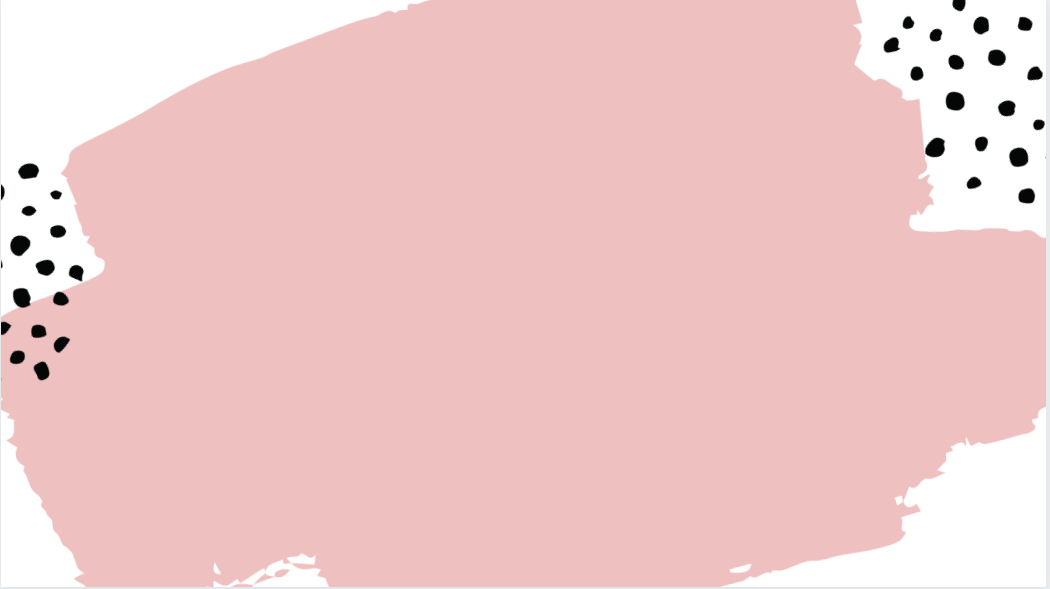 Problème 11
Petit problème de proportionnalité.
CORRECTION
énoncé
Supprimer les éléments qui ne vous sont pas utiles.
*4
L’achat de 5 pains me coutera 10e.
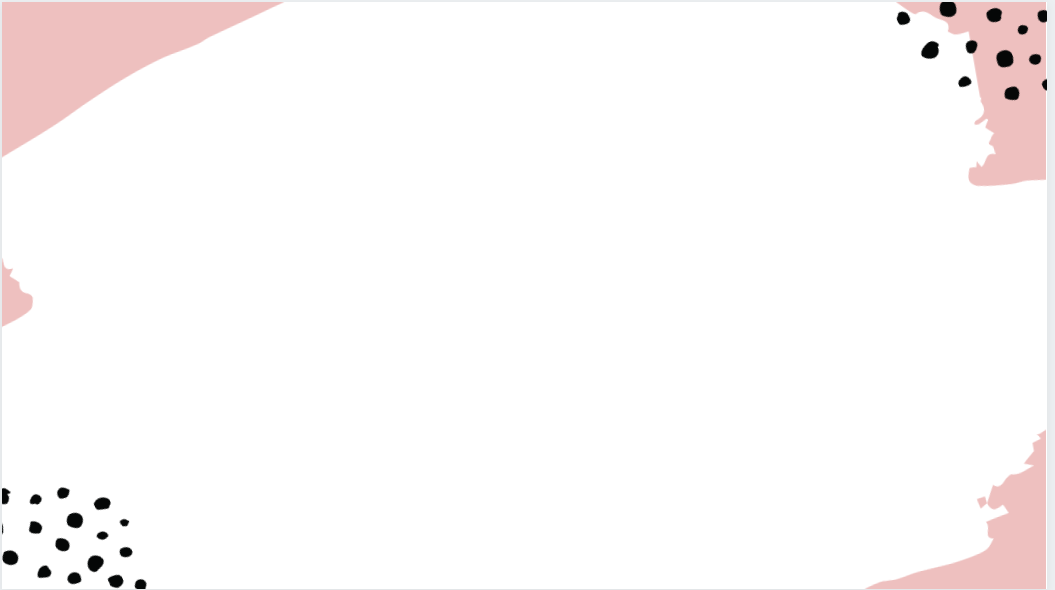 Problème 21
Petit problème de proportionnalité.
10 séances de cinéma coûtent 70 euros.
Combien coûtent 20 séances ?
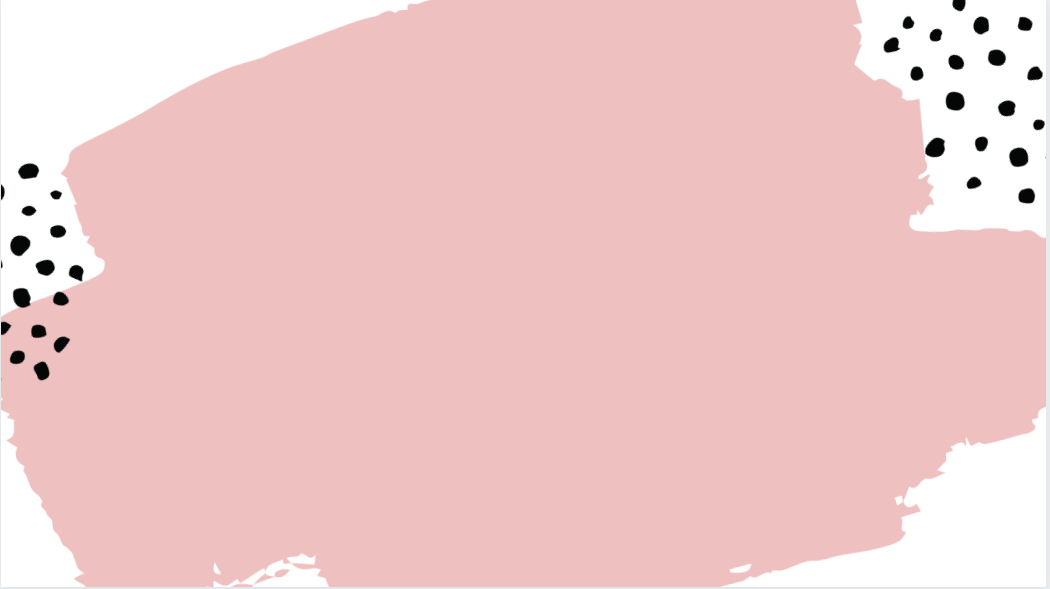 Problème 21
Petit problème de proportionnalité.
CORRECTION
10 séances de cinéma coûtent 70 euros.
Combien coûtent 20 séances?
x2
x2
20 séances coûtent 140 euros.
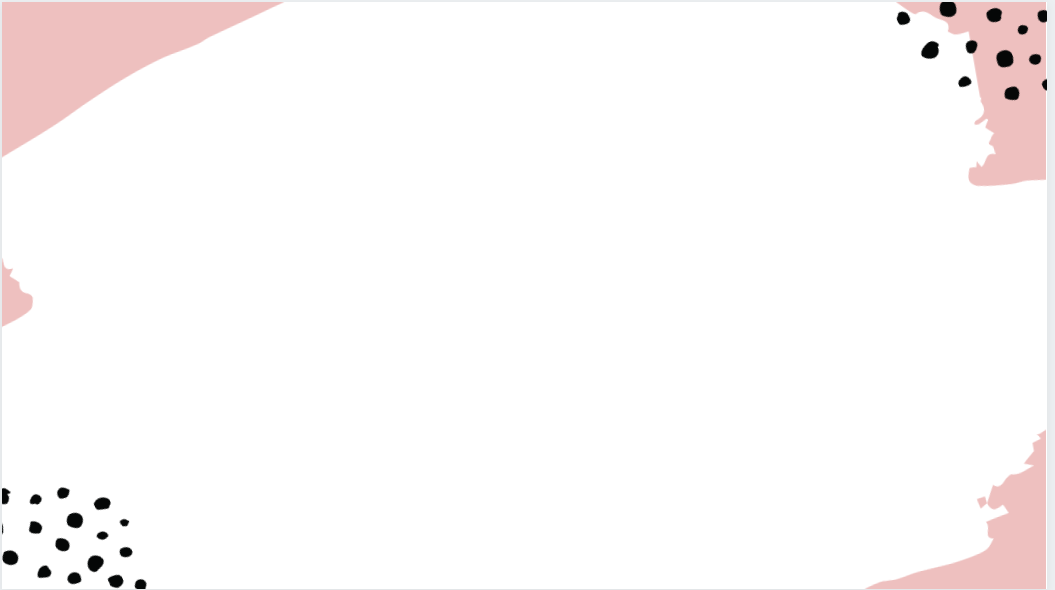 Problème 22
Petit problème de proportionnalité.
Un lot de 4 livres est vendu 48 €. 
Combien coûtent 8 livres ?
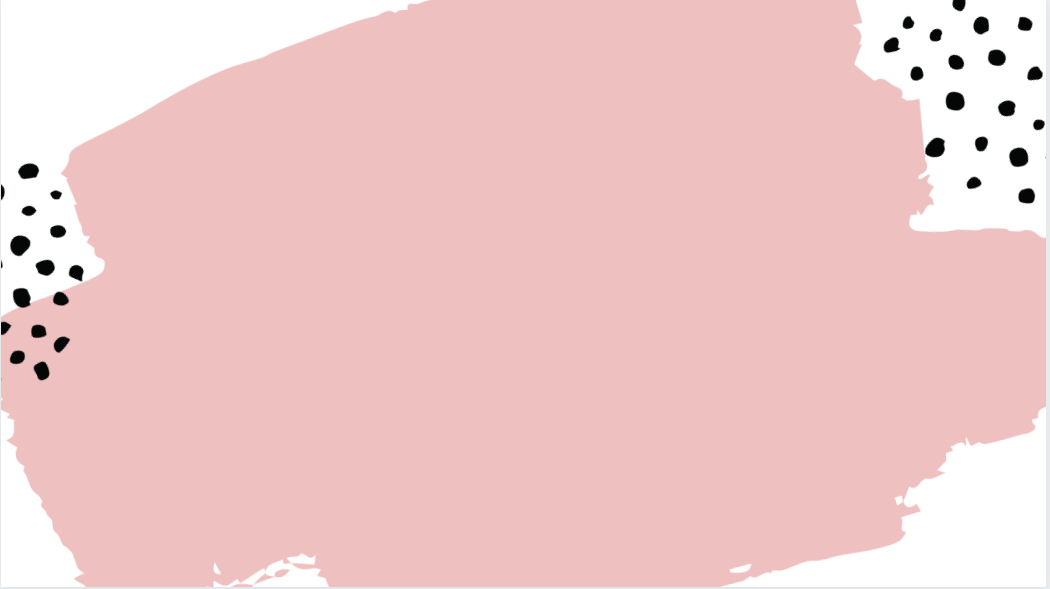 Problème 22
Petit problème de proportionnalité.
CORRECTION
Un lot de 4 livres est vendu 48 €. 
Combien coûtent 8 livres ?
x2
x2
8 lires coûtent 96 euros.
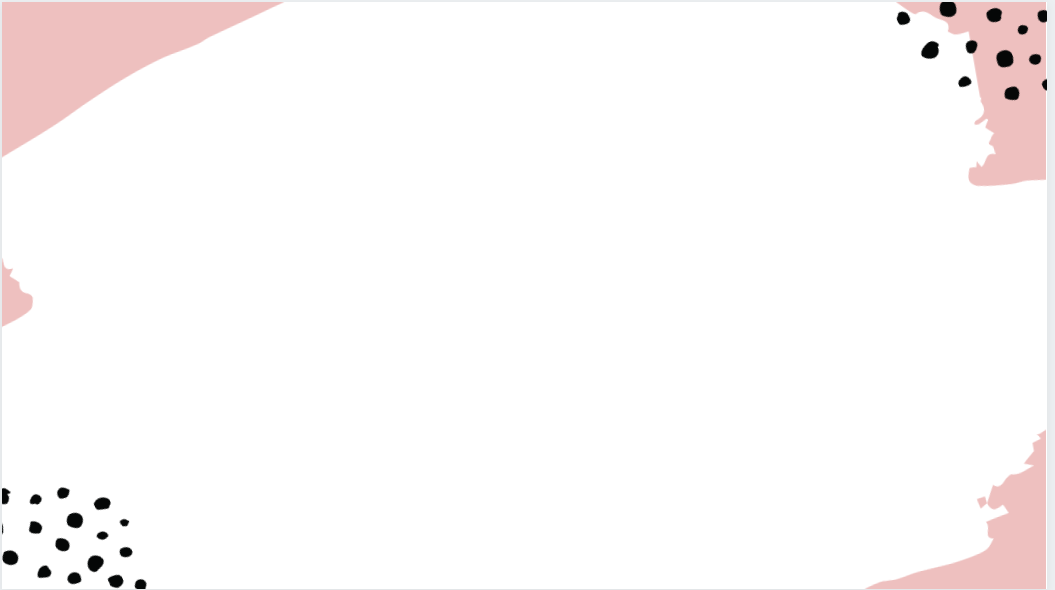 Problème 23
Petit problème de proportionnalité.
Un sportif court 10 kms par jour. Combien de kilomètres aura-t-il parcouru dimanche?
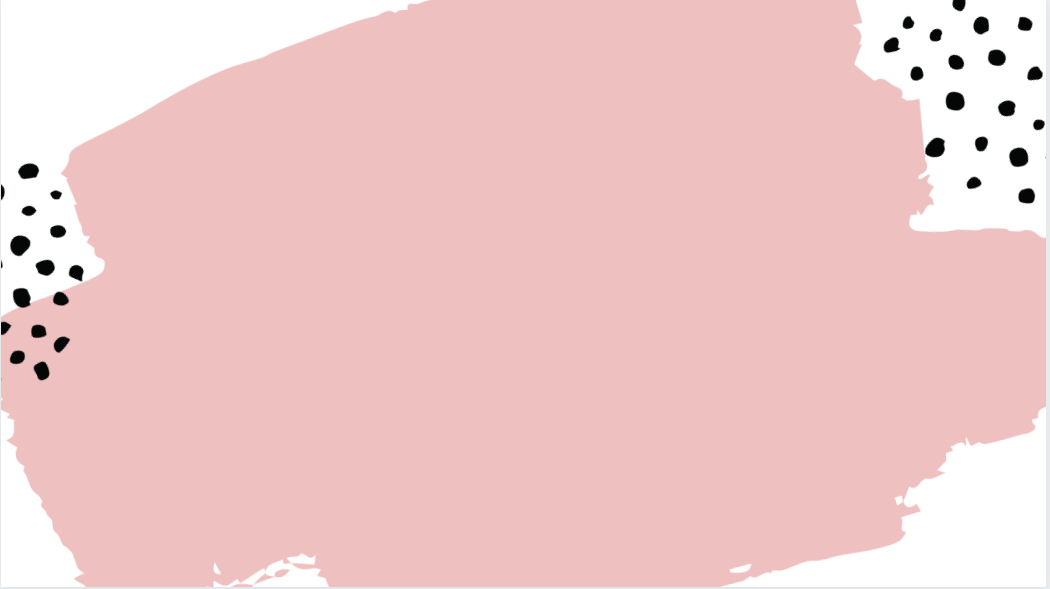 Problème 23
Petit problème de proportionnalité.
CORRECTION
Un sportif court 10 kms par jour. Combien de kilomètres aura-t-il parcouru dimanche?
Dimanche, il aura parcouru 70 kms
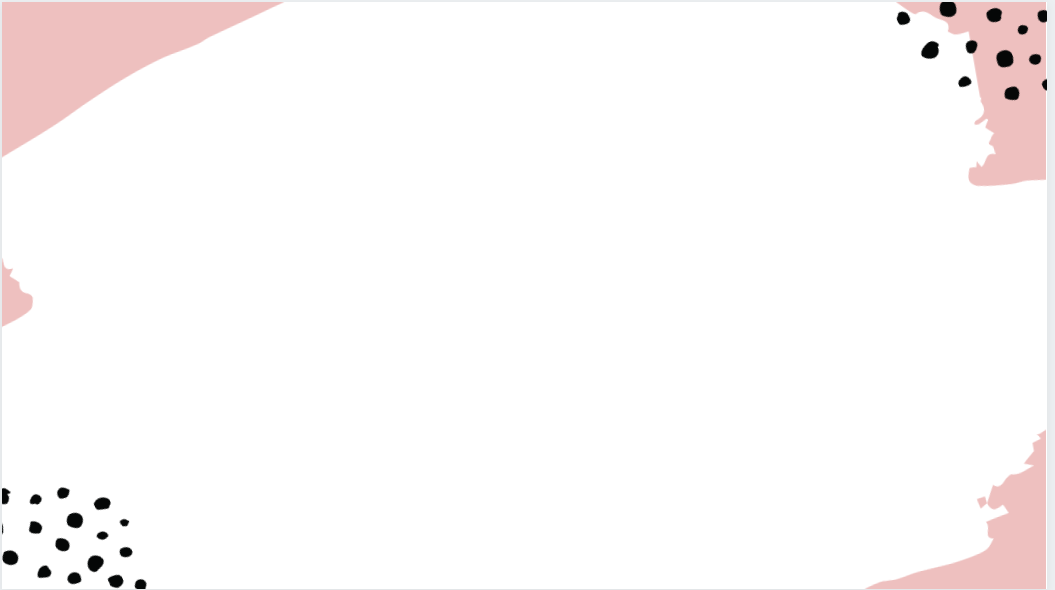 Problème 24
Petit problème de proportionnalité.
Pour faire un gâteau de 8 personnes, il faut 600 gr de farine.
Combien faut-il de farine pour faire un gâteau pour 4 personnes?
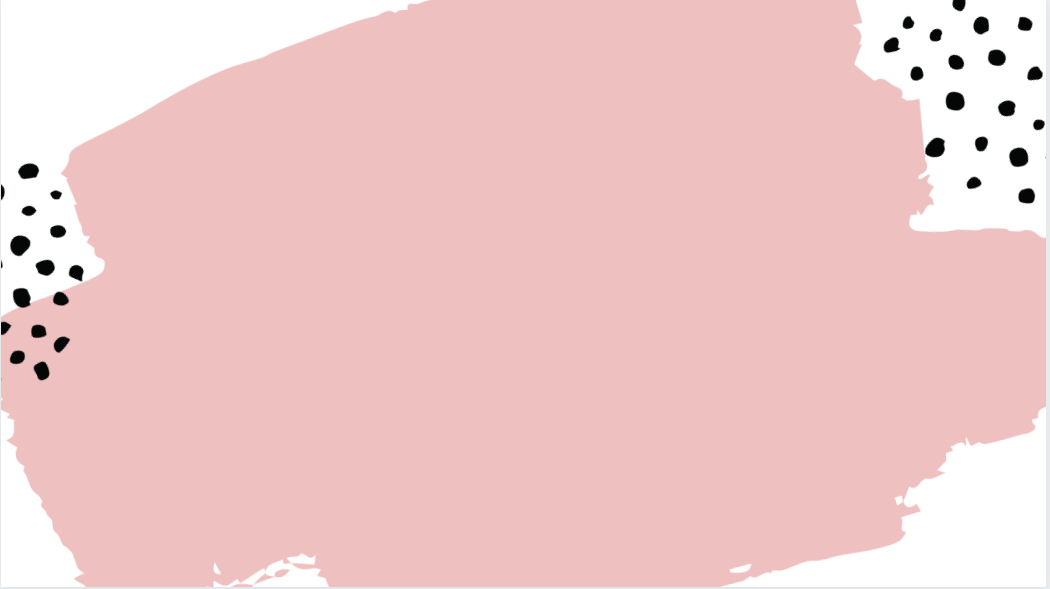 Problème 24
Petit problème de proportionnalité.
CORRECTION
énoncé
Supprimer les éléments qui ne vous sont pas utiles.
:2
:2
phrase réponse...
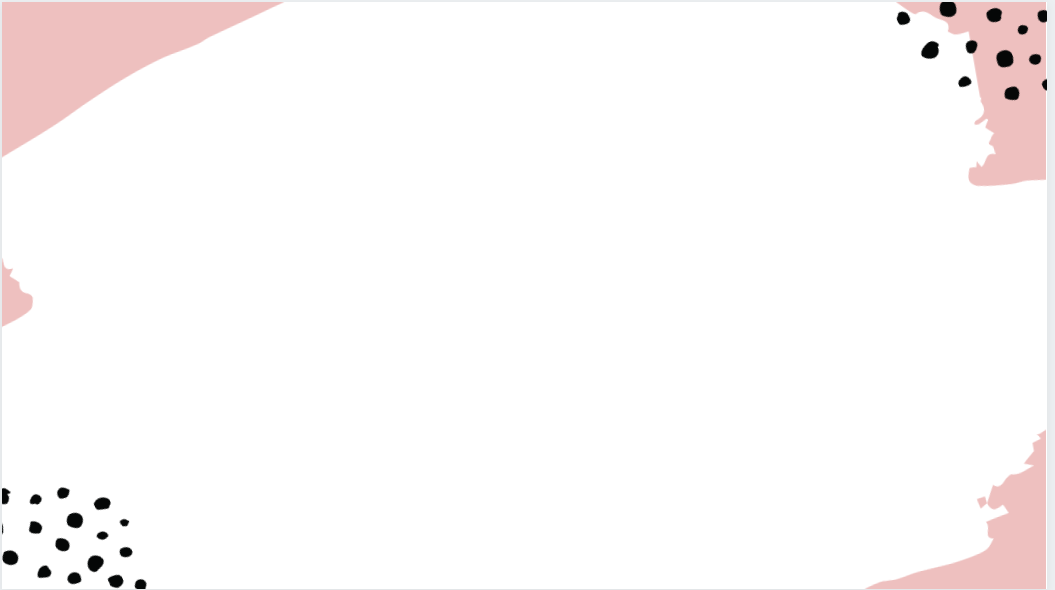 Problème 25
Petit problème de proportionnalité.
Sur la carte de France, 1 cm représente 3 km.
Combien représente 15 cm?
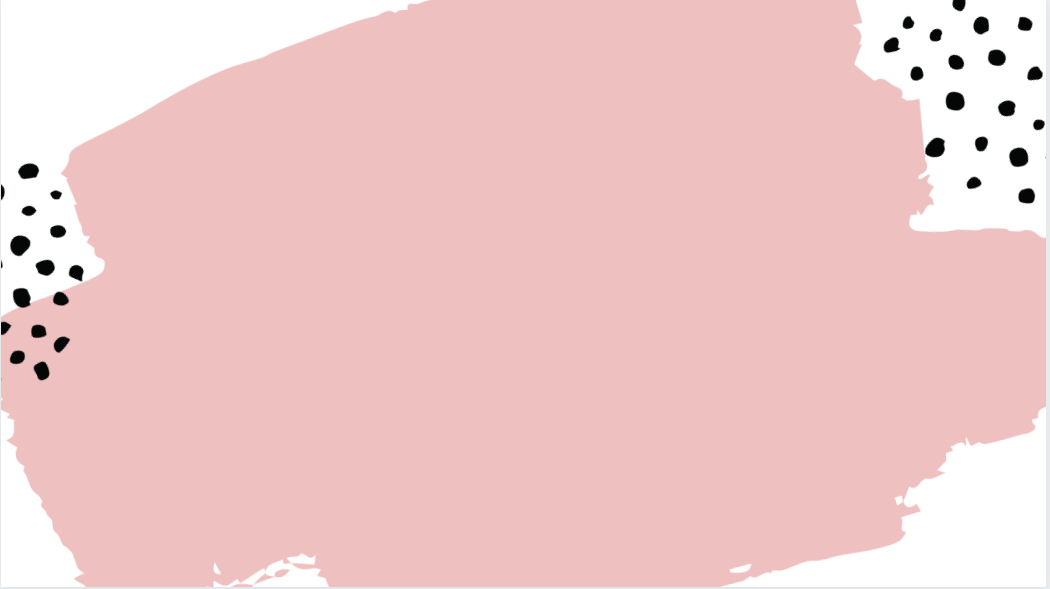 Problème 25
Petit problème de proportionnalité.
CORRECTION
Sur la carte de France, 1 cm représente 3km. 
Combien représente 15cm?
x
15
x
15
15cm sur la carte représentent 45 km.
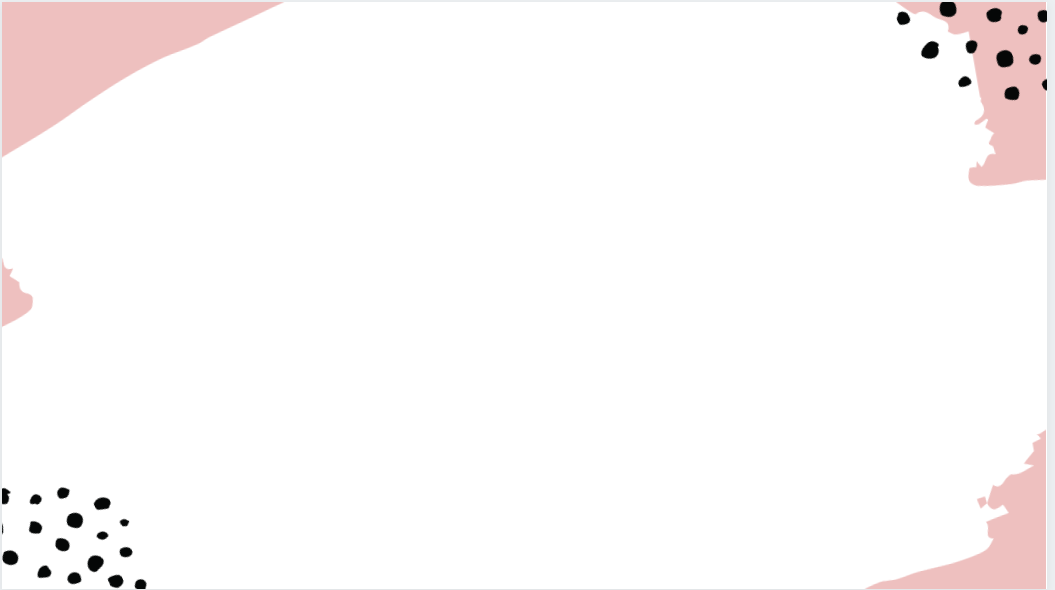 Problème 26
Petit problème de proportionnalité.
Un enseignant met 36 minutes pour corriger 3 productions d’écrit. 
Combien de temps met-il pour corriger 6 productions ?
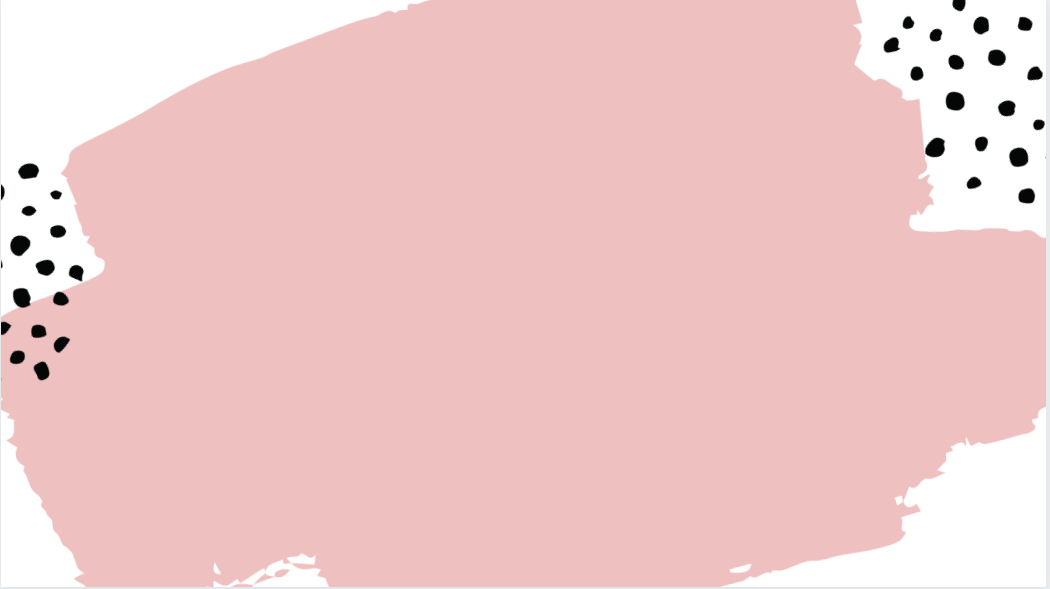 Problème 26
Petit problème de proportionnalité.
CORRECTION
Un enseignant met 36 minutes pour corriger 3 productions d’écrit. Combien de temps met-il pour corriger 6 productions ?
x2
x2
Il met 72 minutes pour corriger 6 productions.
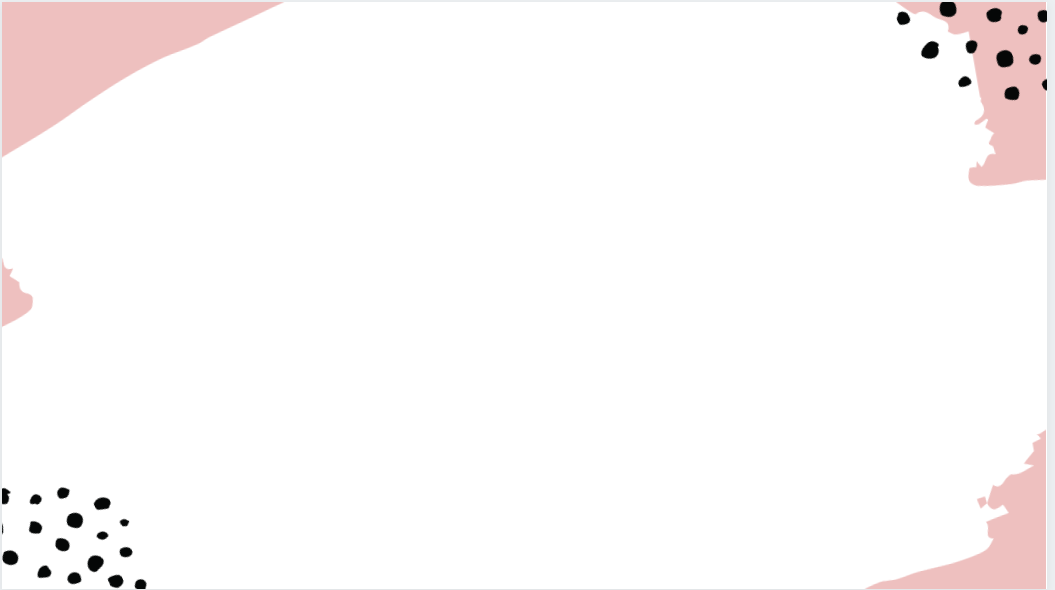 Problème 27
Petit problème de proportionnalité.
Trois éléphants avalent 450 kg de feuilles par jour.
Quelle masse de feuilles avalent 9 éléphants?
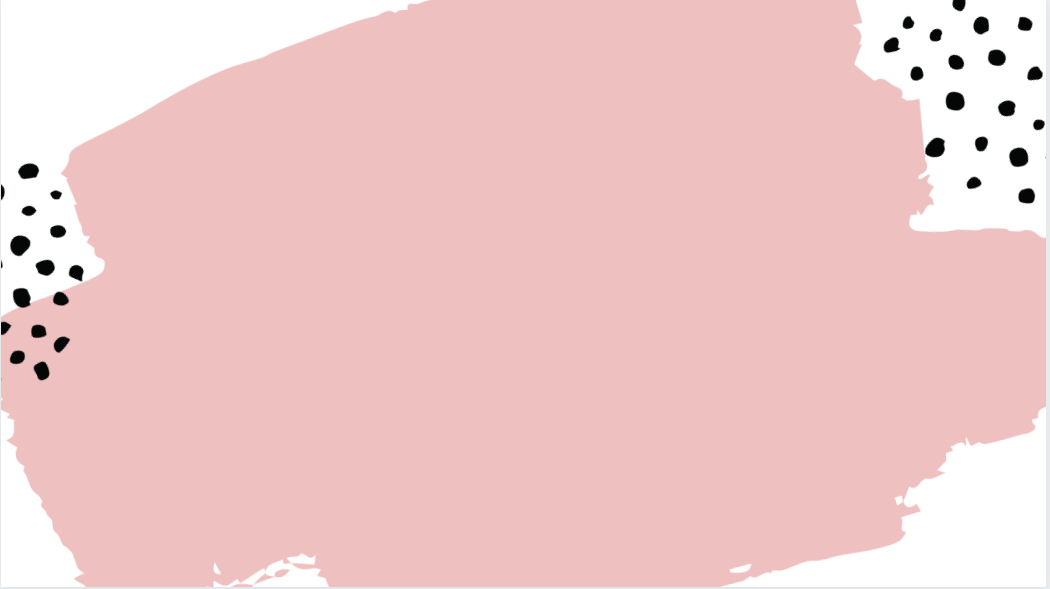 Problème 27
Petit problème de proportionnalité.
CORRECTION
Trois éléphants avalent 450 kg de feuilles par jour.
Quelle masse de feuilles avalent 9 éléphants?
Supprimer les éléments qui ne vous sont pas utiles.
x3
x3
9 éléphants avalent 1350 kg de feuilles.
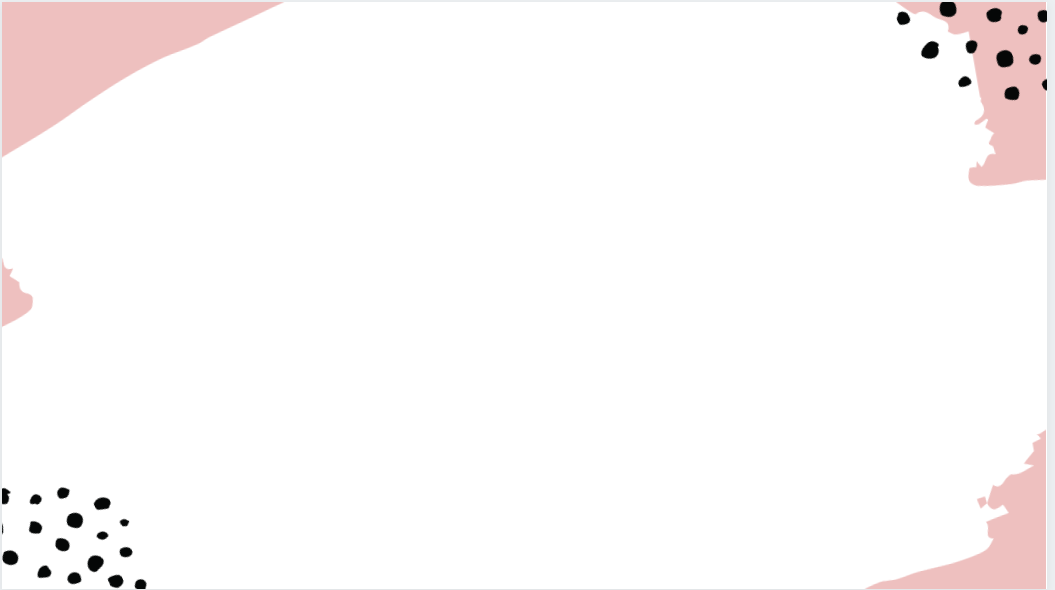 Problème 28
Petit problème de proportionnalité.
Un magicien utilise 4 ballons pour faire 1 tour de magie. Combien utilise-t-il de ballons pour faire 3 tours de magie ?
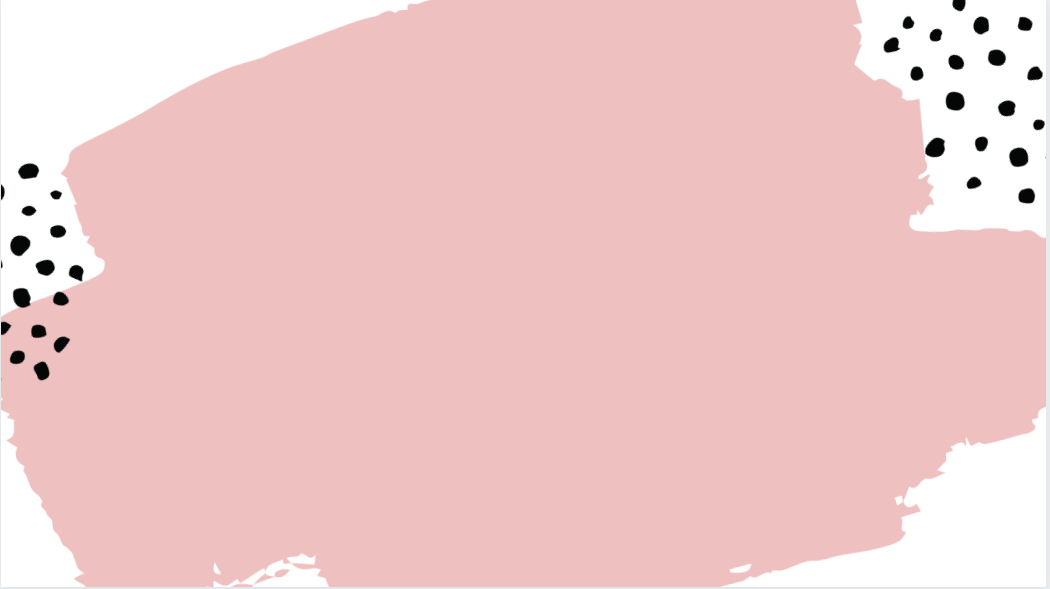 Problème 28
Petit problème de proportionnalité.
CORRECTION
Un magicien utilise 4 ballons pour faire 1 tour de magie. Combien utilise-t-il de ballons pour faire 3 tours de magie ?
x 4
x 4
Il utilise 12 ballons pour faire 3 tours de magie.
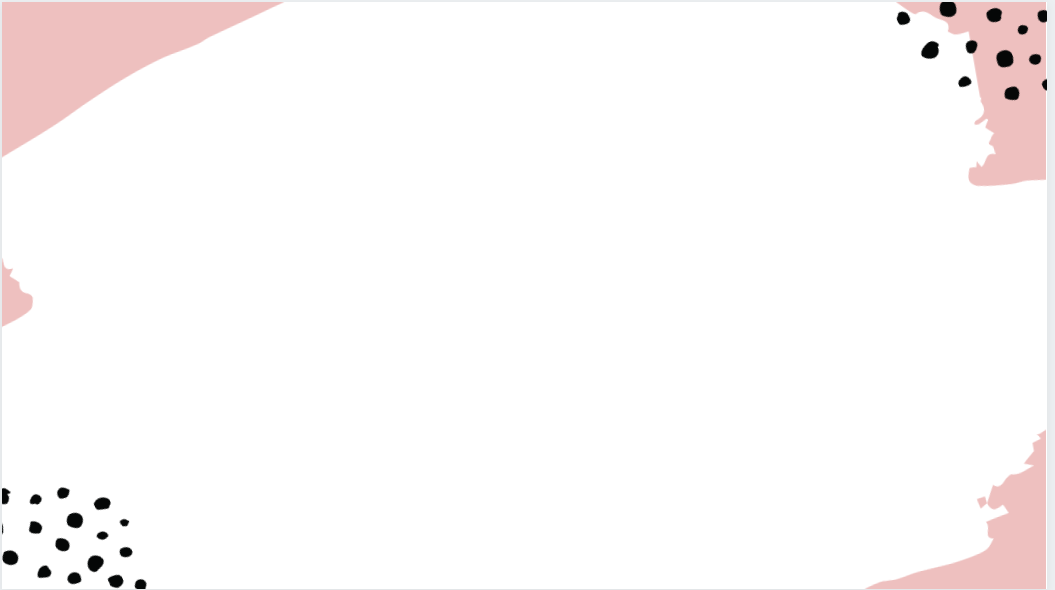 Problème 29
Petit problème de proportionnalité.
Un apiculteur vend son miel 24 euros pour 1,5kg.
Combien coûtera 4,5 kg?
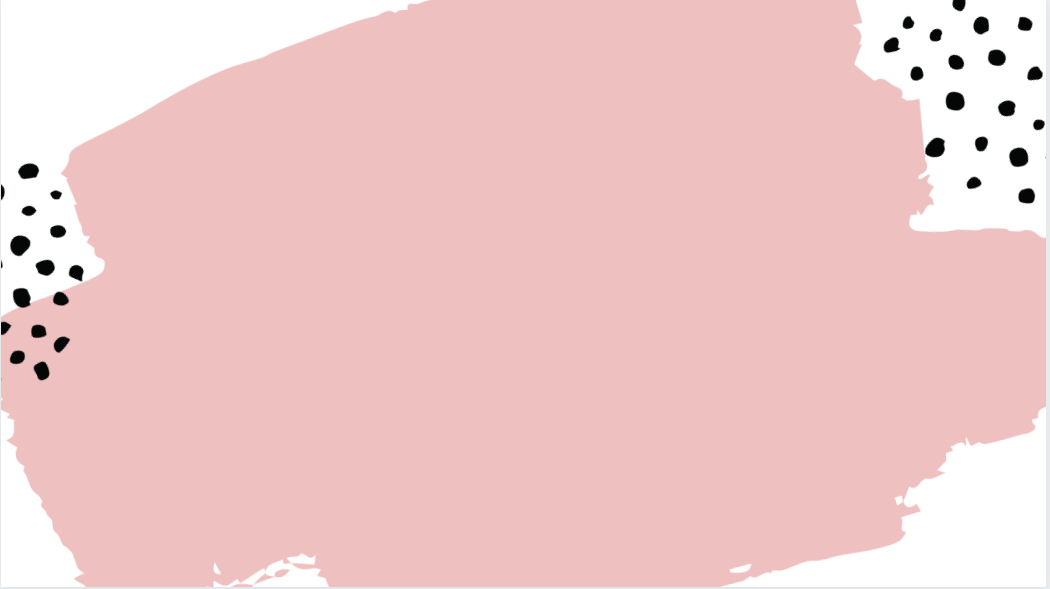 Problème 29
Petit problème de proportionnalité.
CORRECTION
Un apiculteur vend son miel 24 euros pour 1,5kg.
Combien coûtera 4,5 kg?
x2
x2
4,5 kg de miel coûtent 72 euros
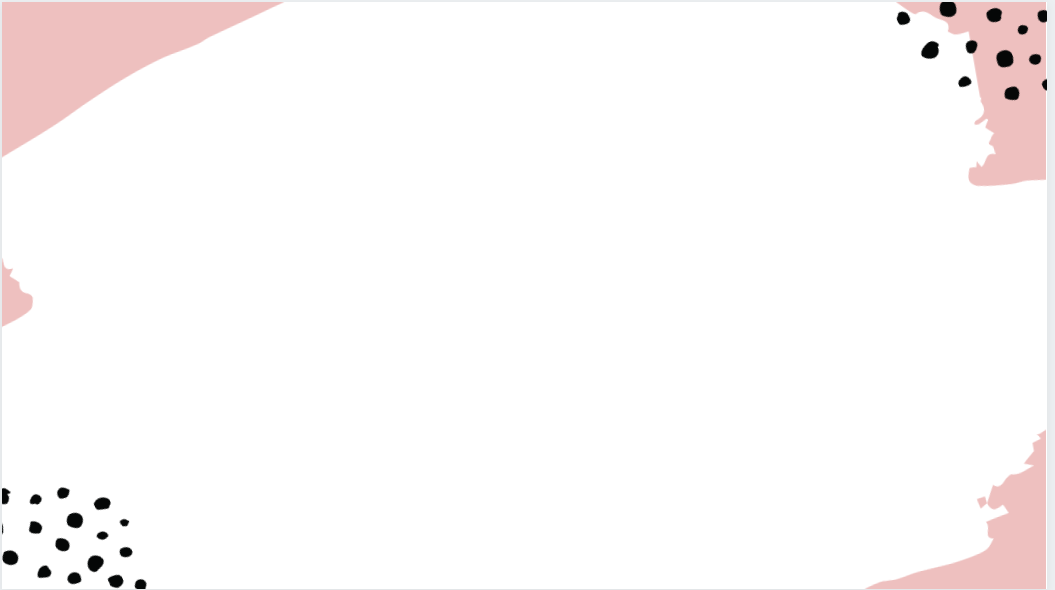 Problème 30
Petit problème de proportionnalité.
Un timbre coûte 0,55 cts. Combien coûte 2 timbres ? 3 timbres ? 4 timbres ?
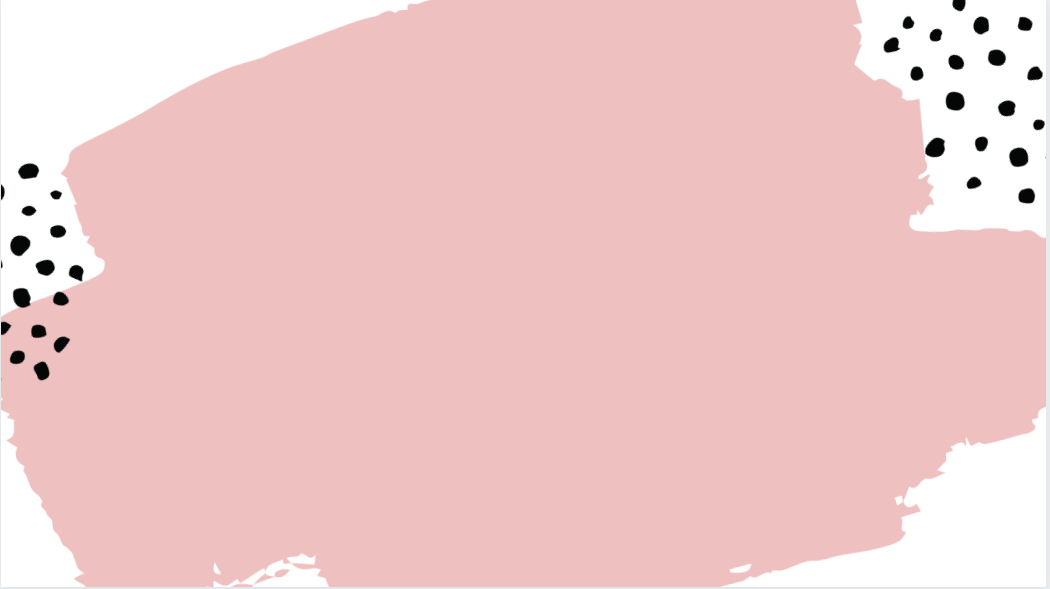 Problème 30
Petit problème de proportionnalité.
CORRECTION
Un timbre coûte 0,55 cts. Combien coûte 2 timbres ? 3 timbres ? 4 timbres ?
2 timbres coûtent 1,10 €. 3 timbres coûtent 1,65€. 4 timbres coûtent 2,20€.
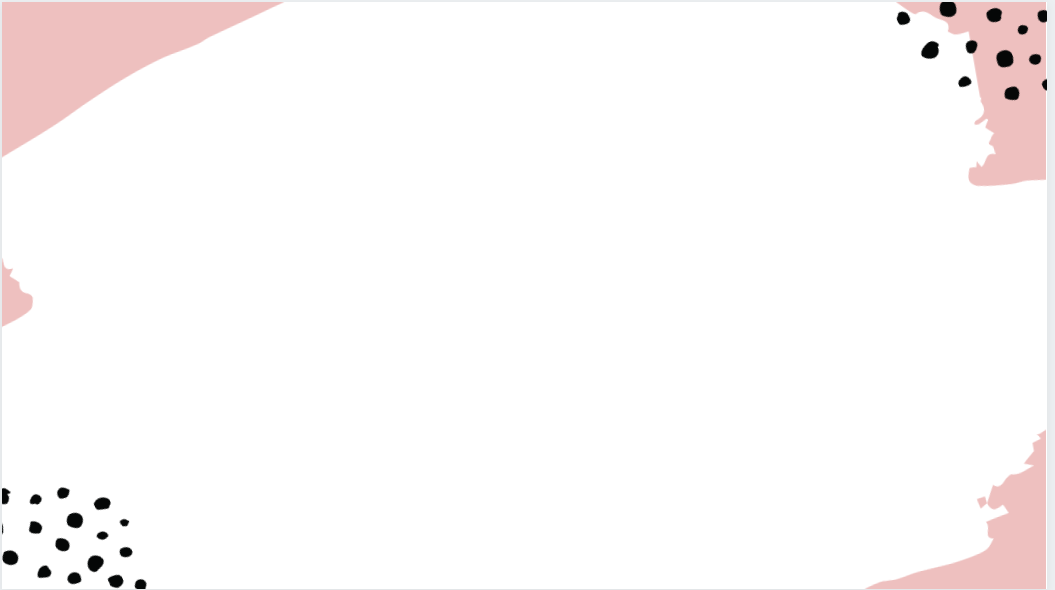 Problème …
Petit problème de proportionnalité.
énoncé...
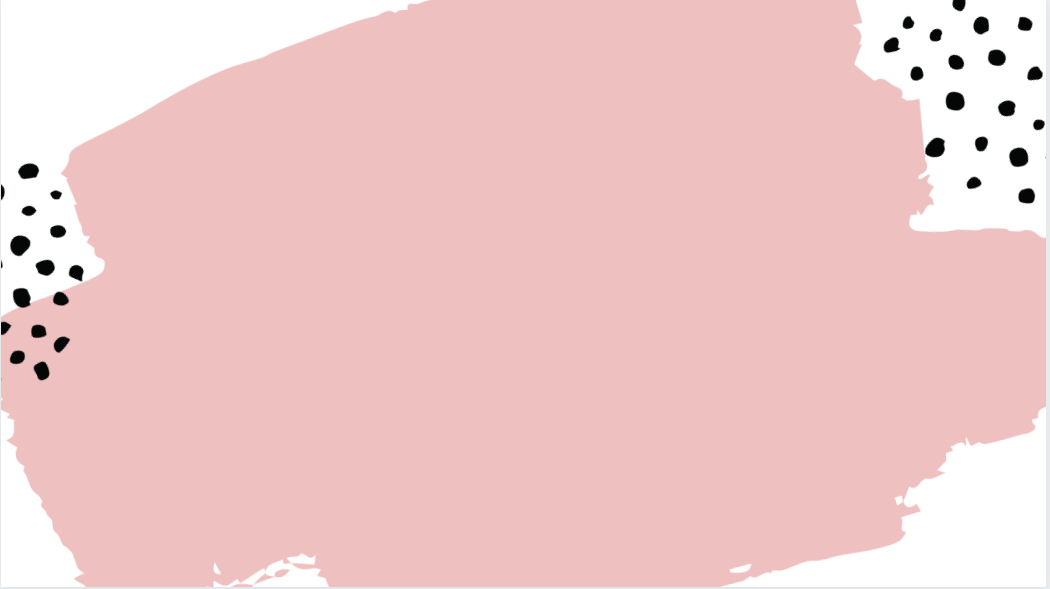 Problème …
Petit problème de proportionnalité.
CORRECTION
énoncé
Supprimer les éléments qui ne vous sont pas utiles.
.
.
phrase réponse...